Участие муниципального архива администрации 
муниципального образования городского округа «Ухта» 
в патриотическом воспитании граждан
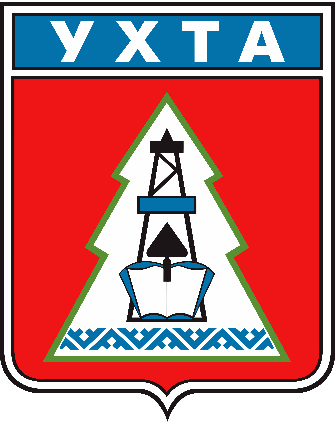 В целях патриотического воспитания архивный отдел администрации МОГО «Ухта» реализует:
экскурсии, выставки, в том числе виртуальные 
документальные публикации  
участие в работе конференций
тематические и памятные мероприятия 
работа со СМИ
 проекты на официальной странице администрации МОГО «Ухта» в социальной сети «ВКонтакте»
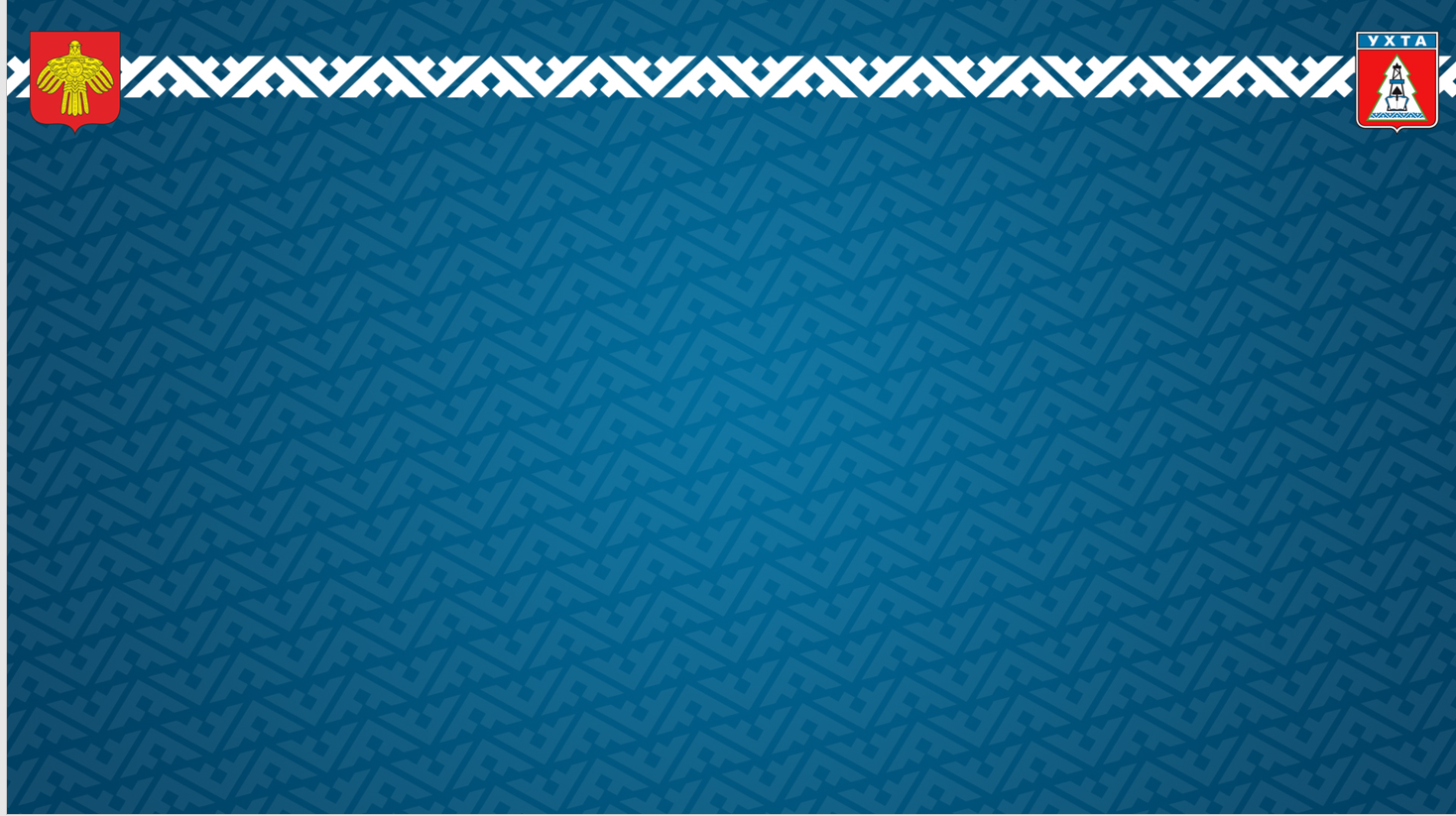 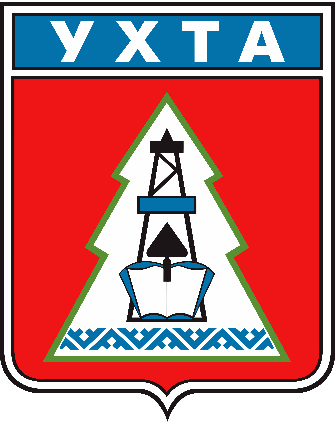 Память о Великой Отечественной войне

Виртуальные выставки
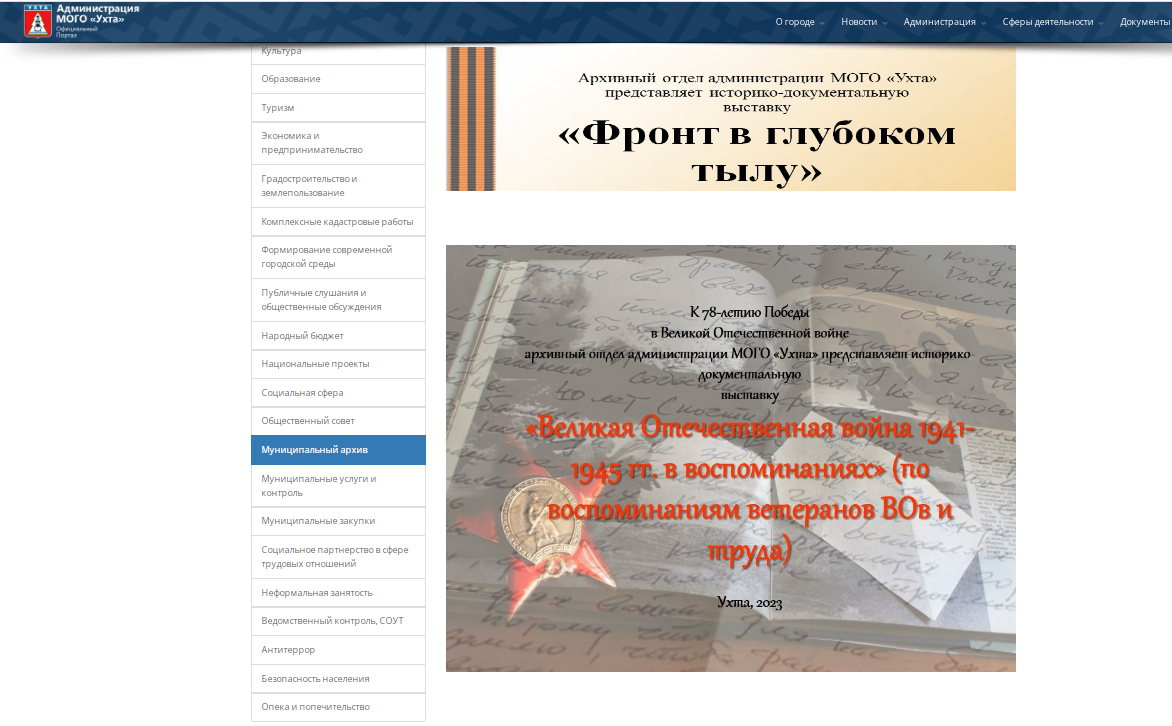 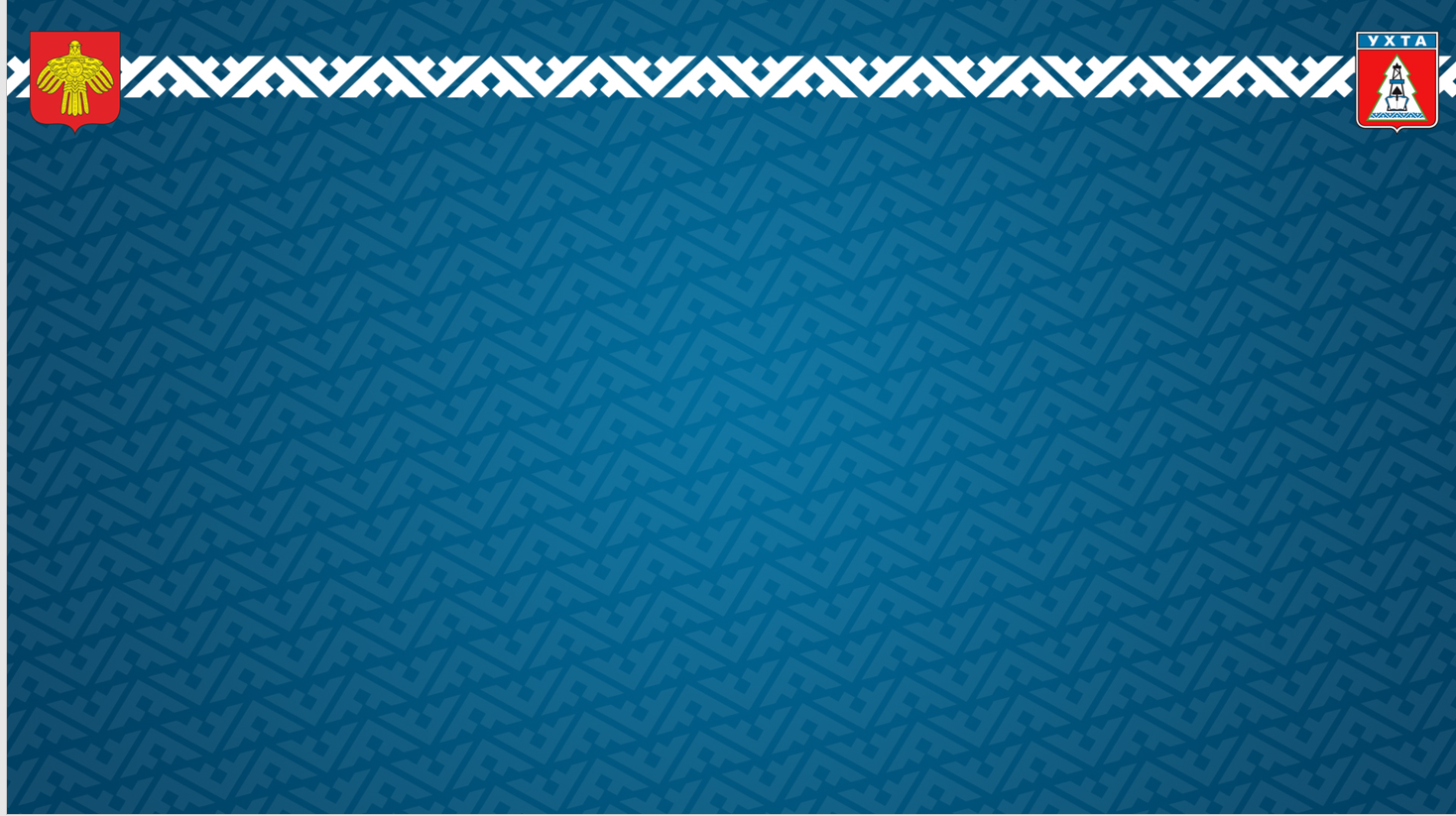 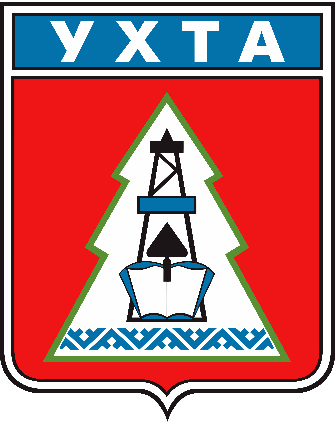 Память о Великой Отечественной войне

сетевая акция «#ЧитаемДокументыоВойне»
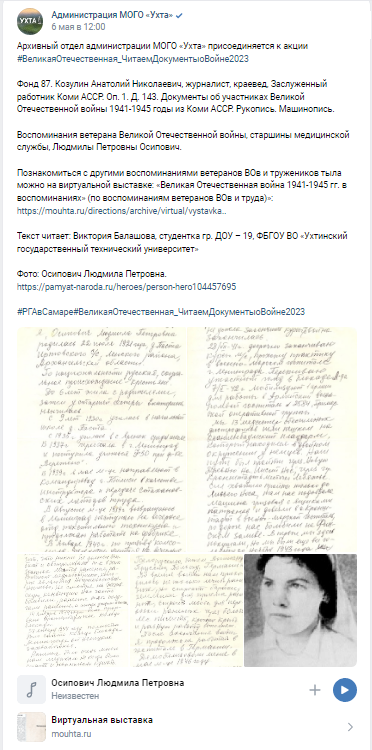 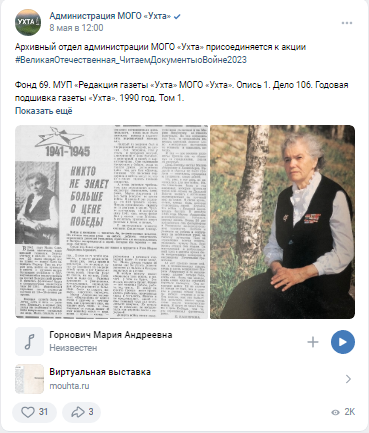 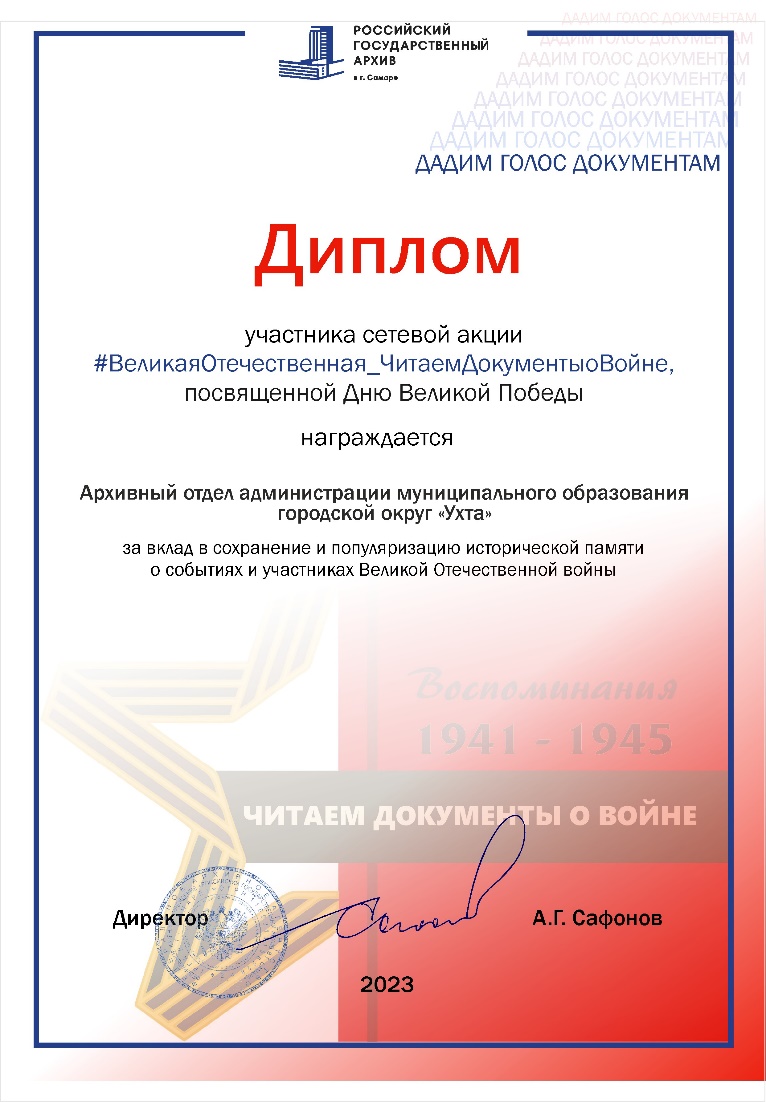 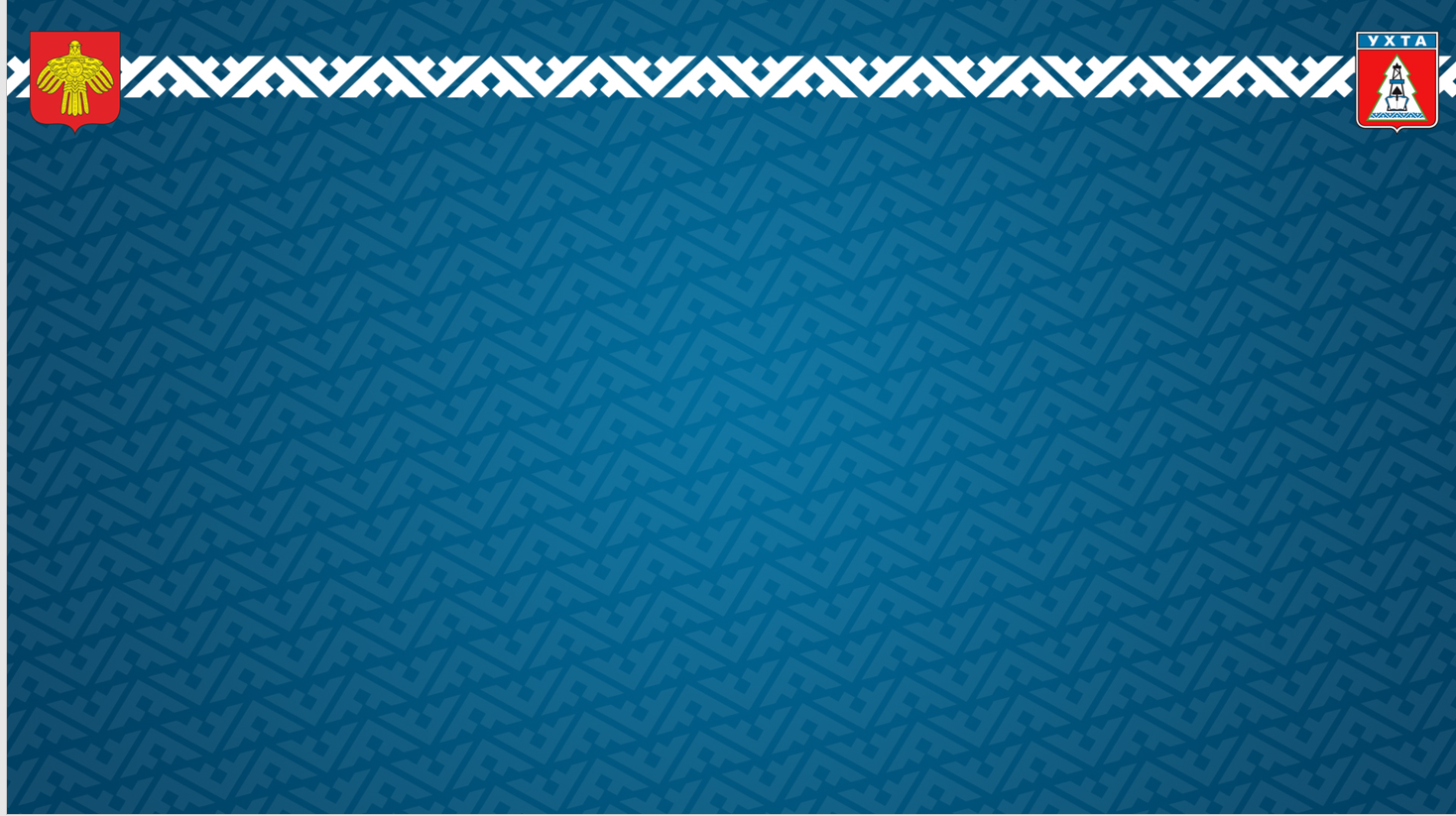 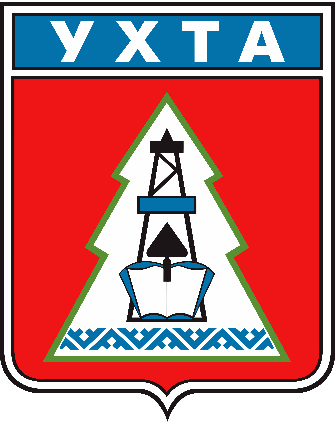 Память о Великой Отечественной войне

Ухта – город трудовой доблести
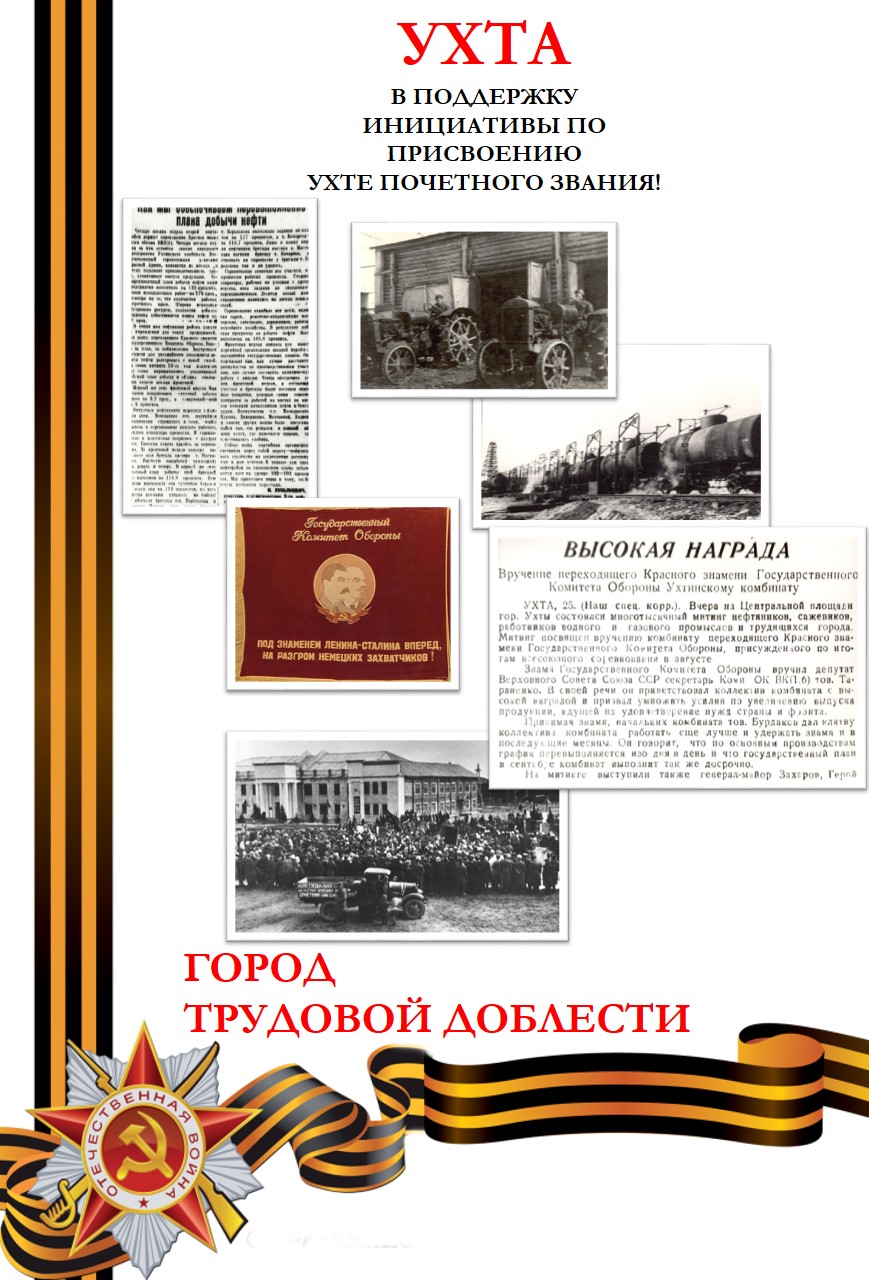 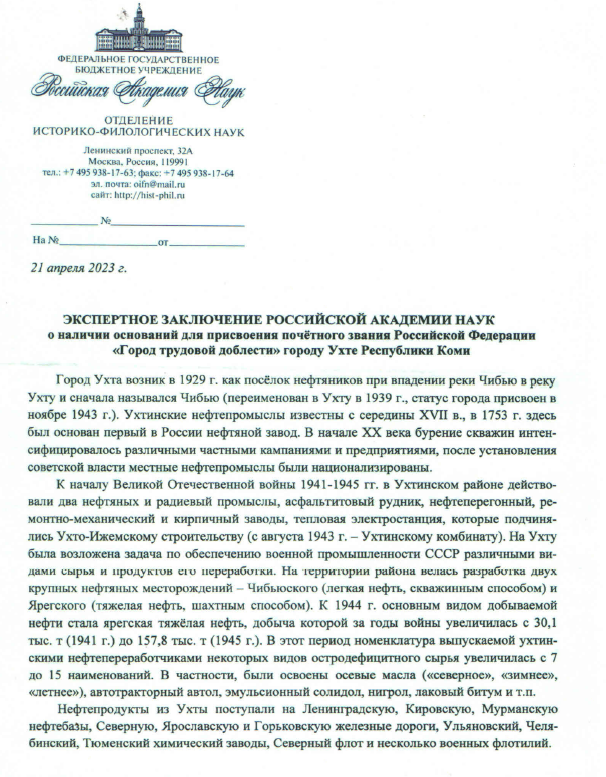 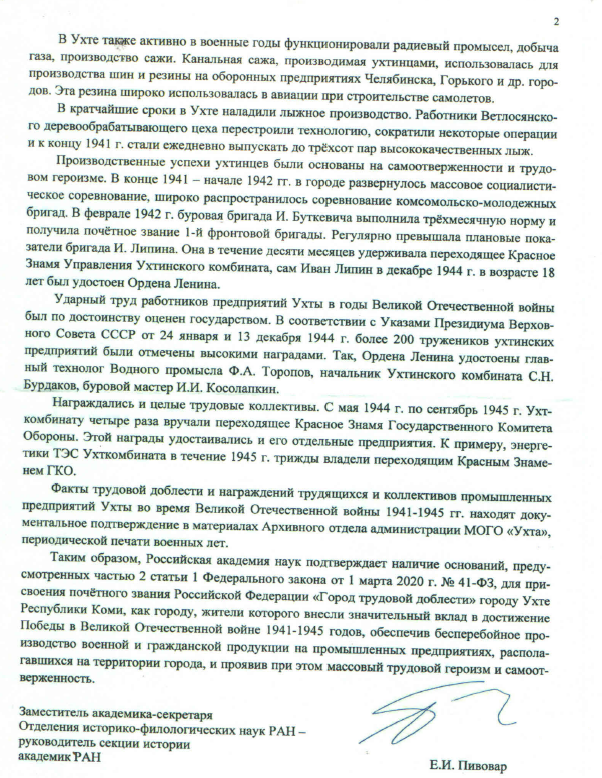 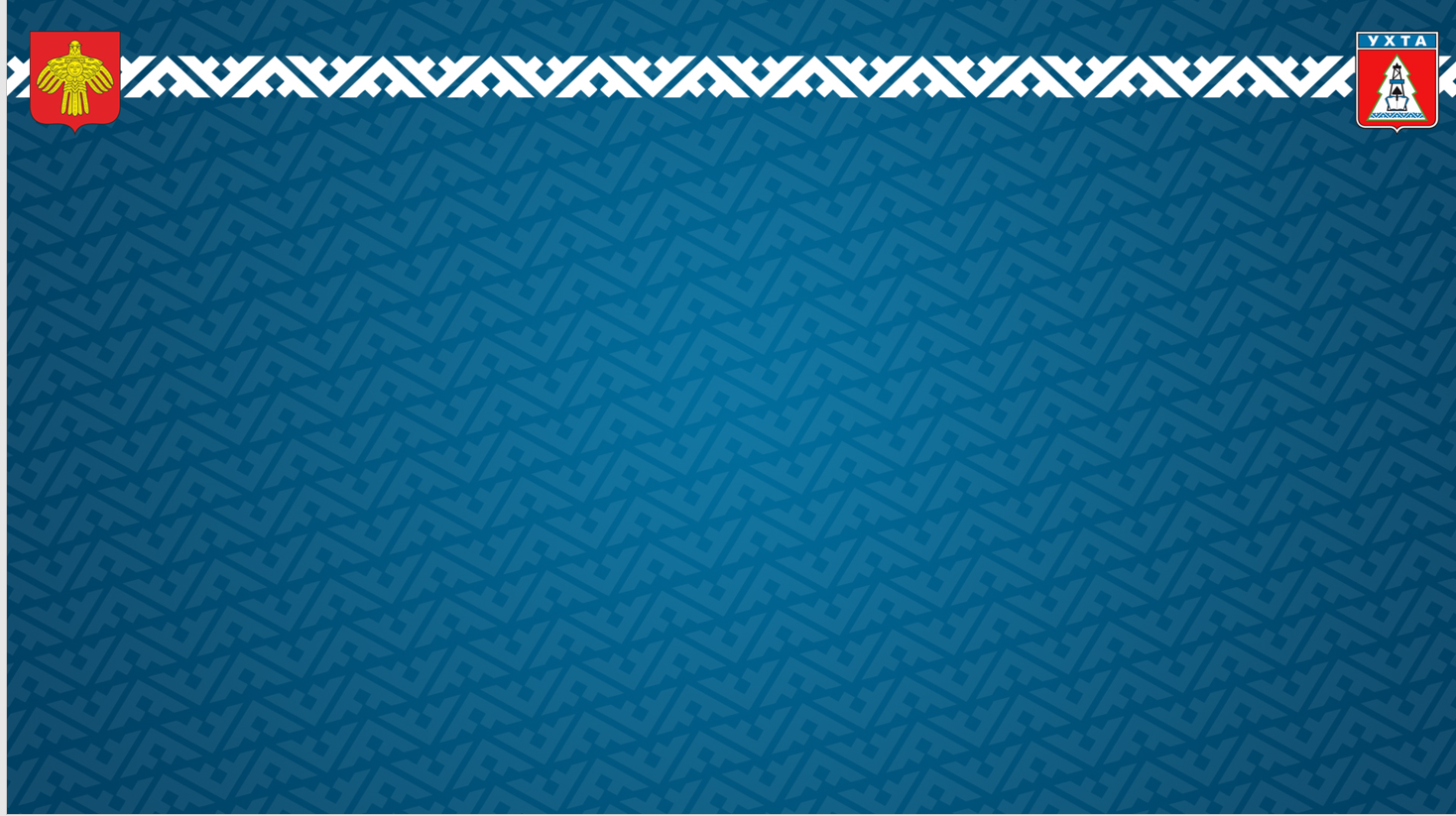 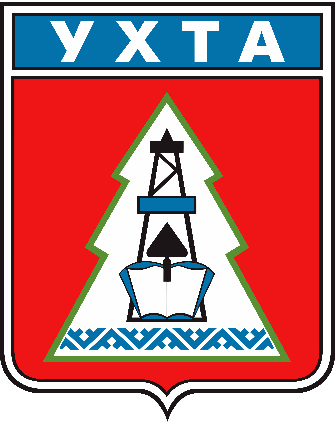 «День молодого избирателя»
 «День местного самоуправления»
 «День Конституции РФ»
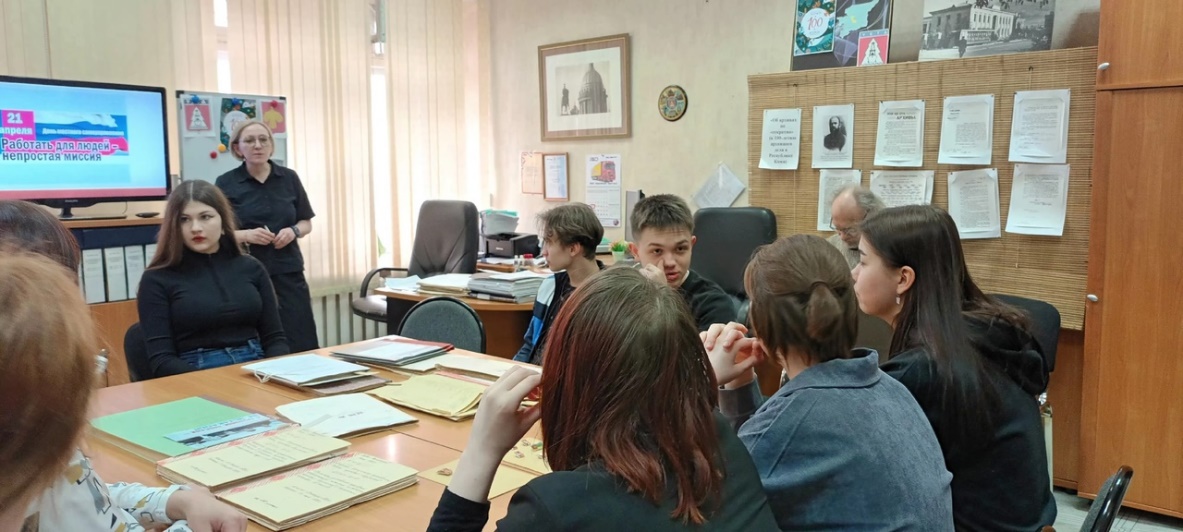 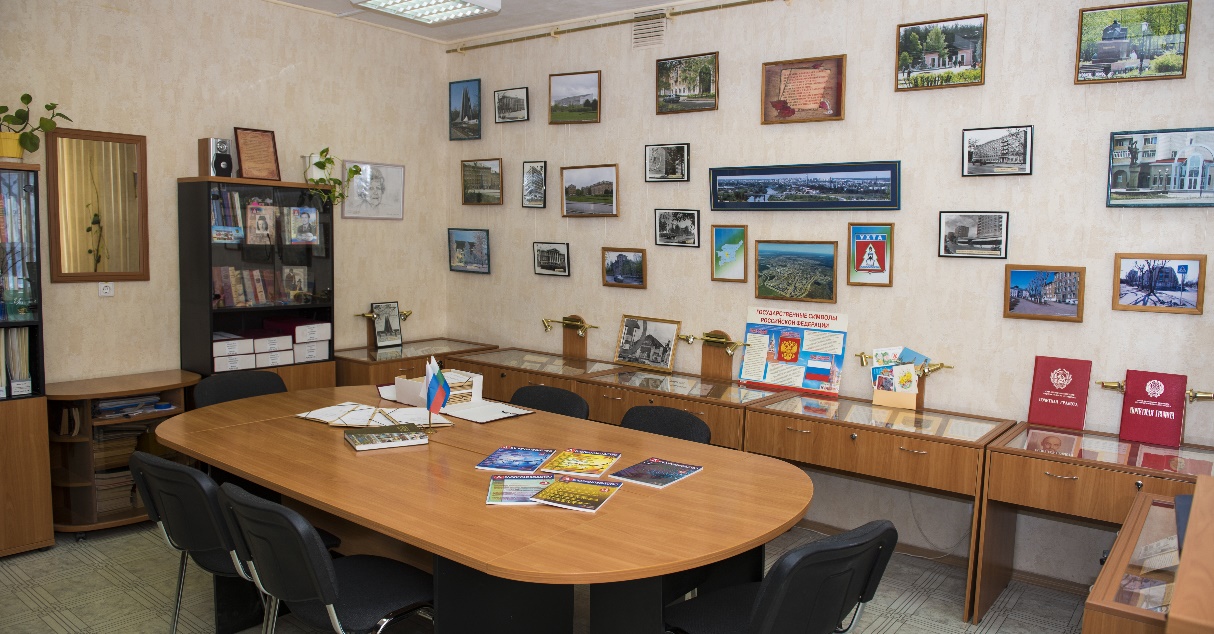 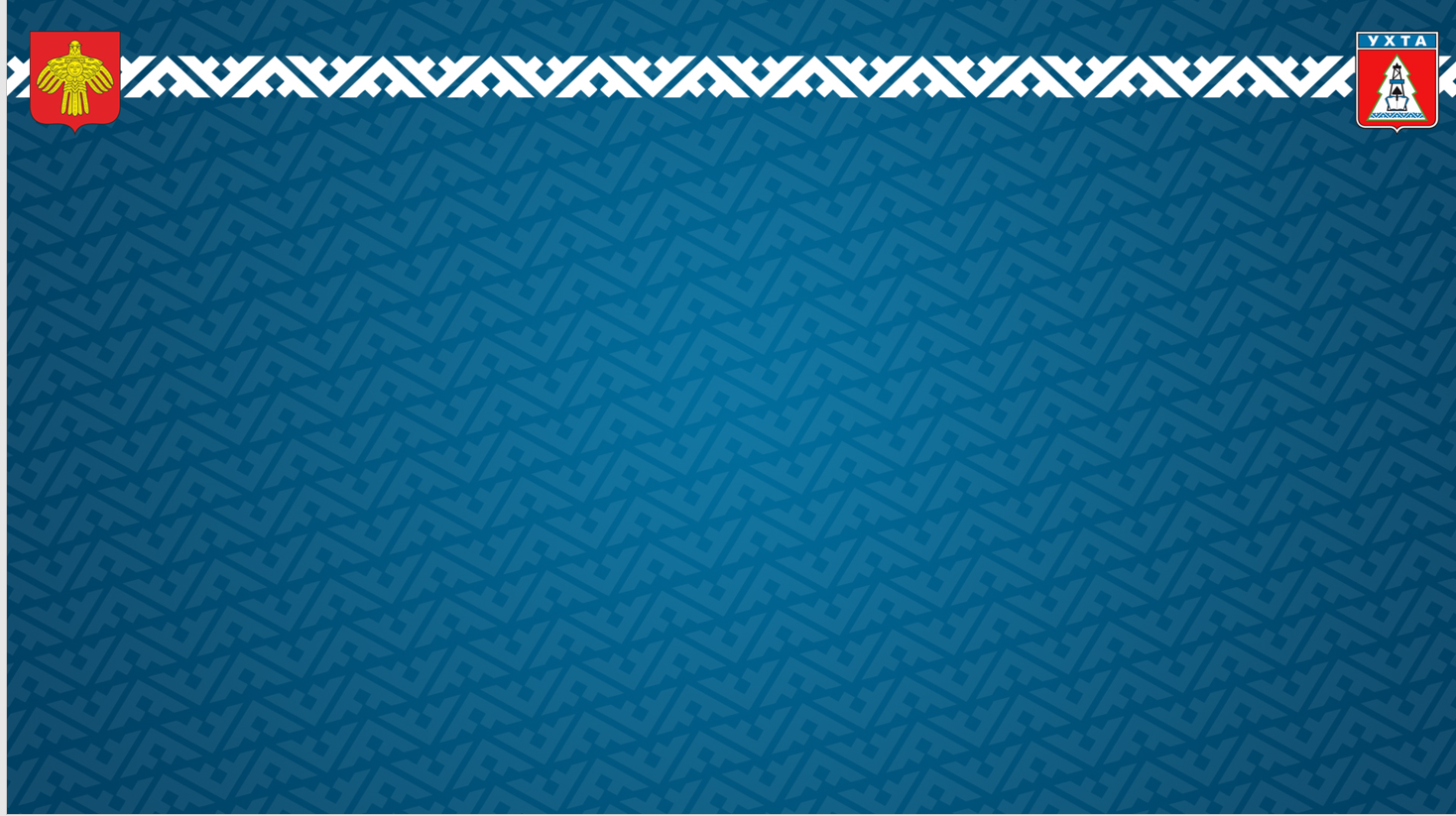 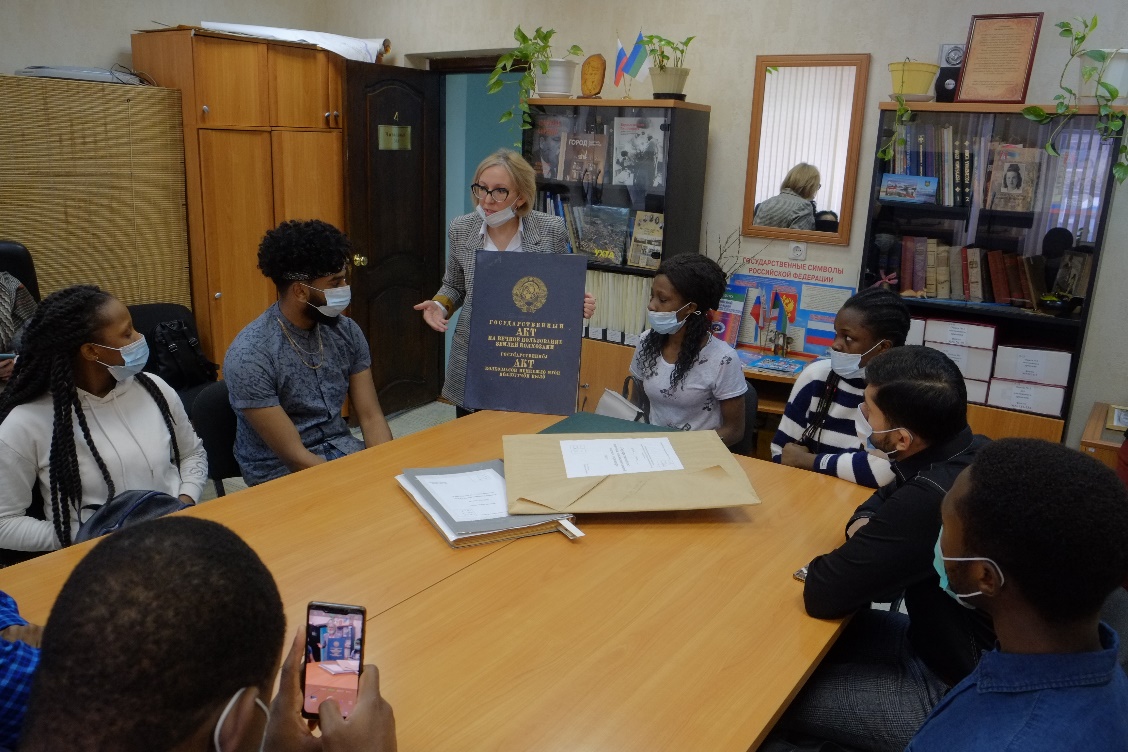 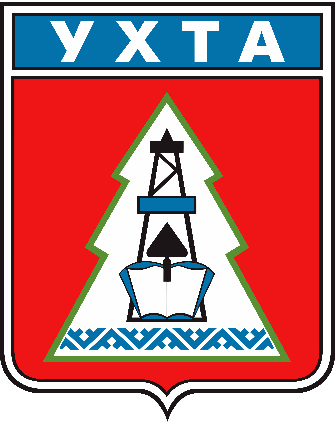 Преемственность поколений, история малой Родины

«По страницам истории mouhta.ru»
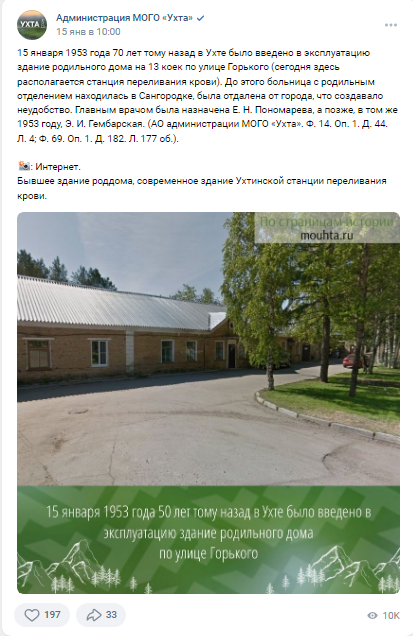 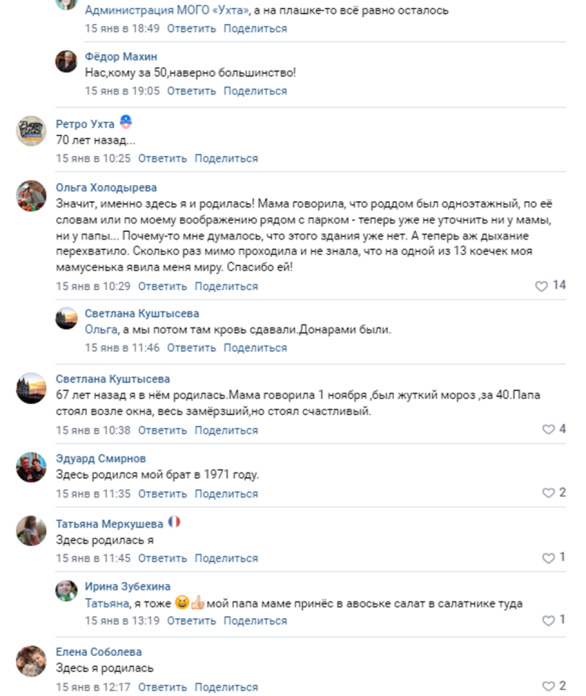 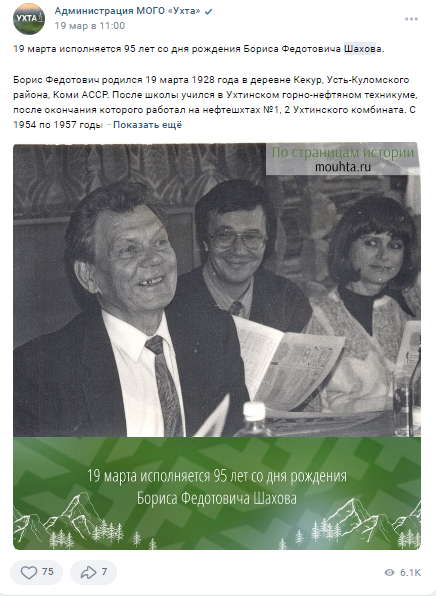 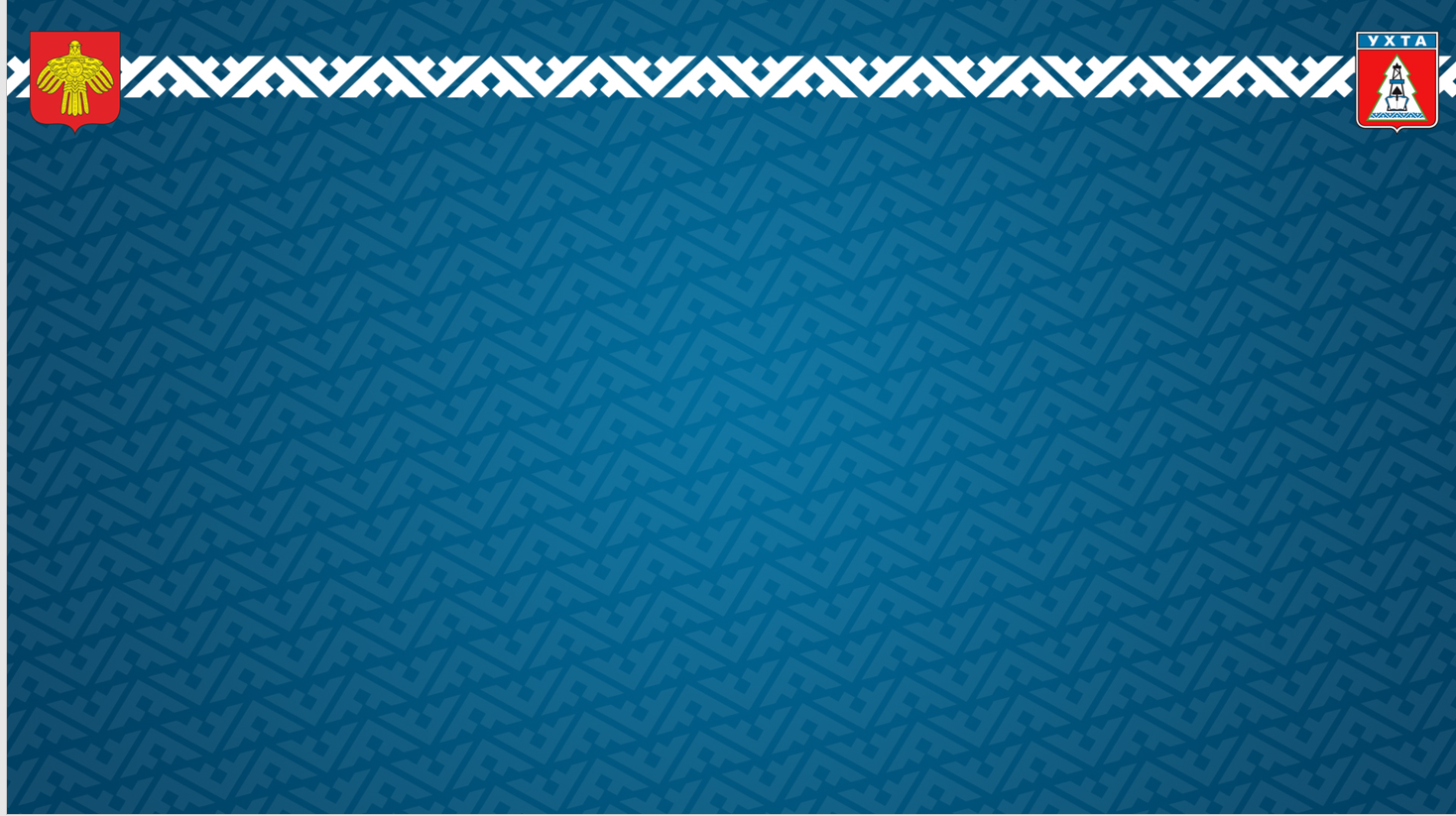 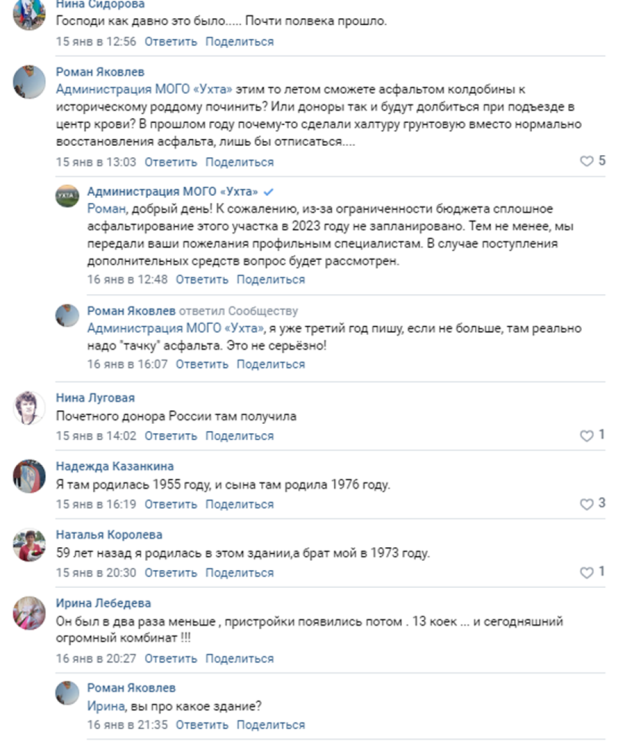 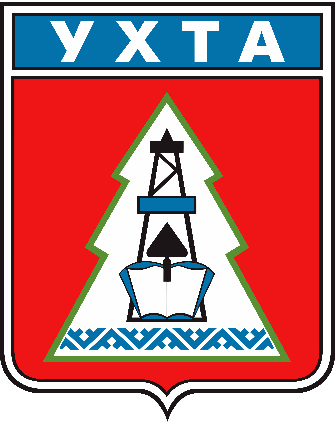 Преемственность поколений, история малой Родины,
труд на благо Родине

«Ухтинец ХХ века»
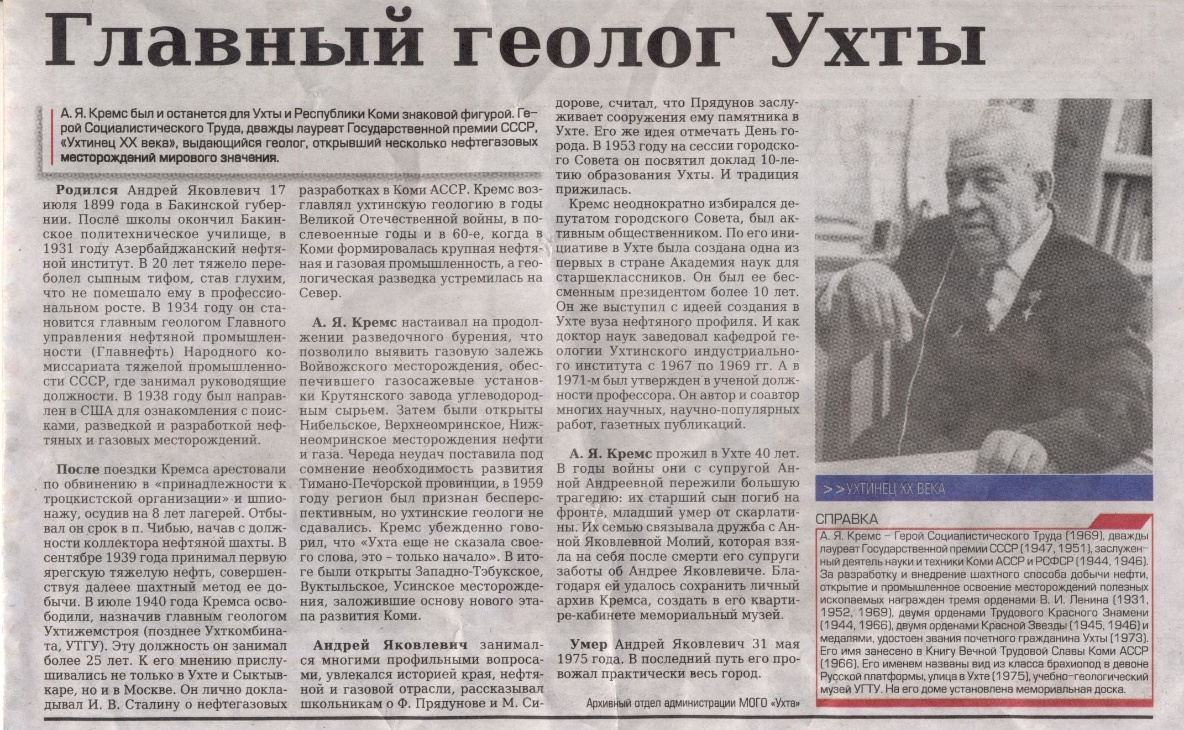 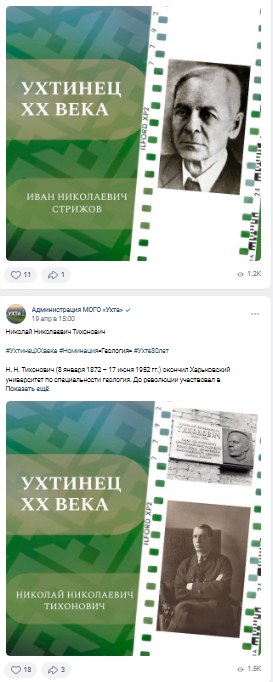 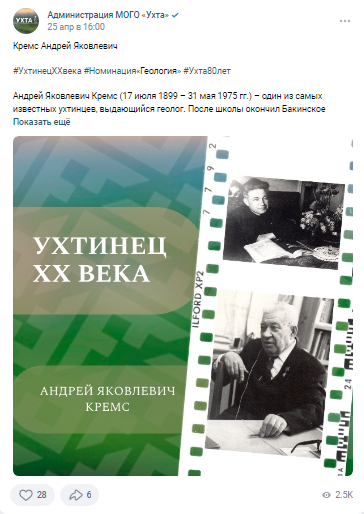 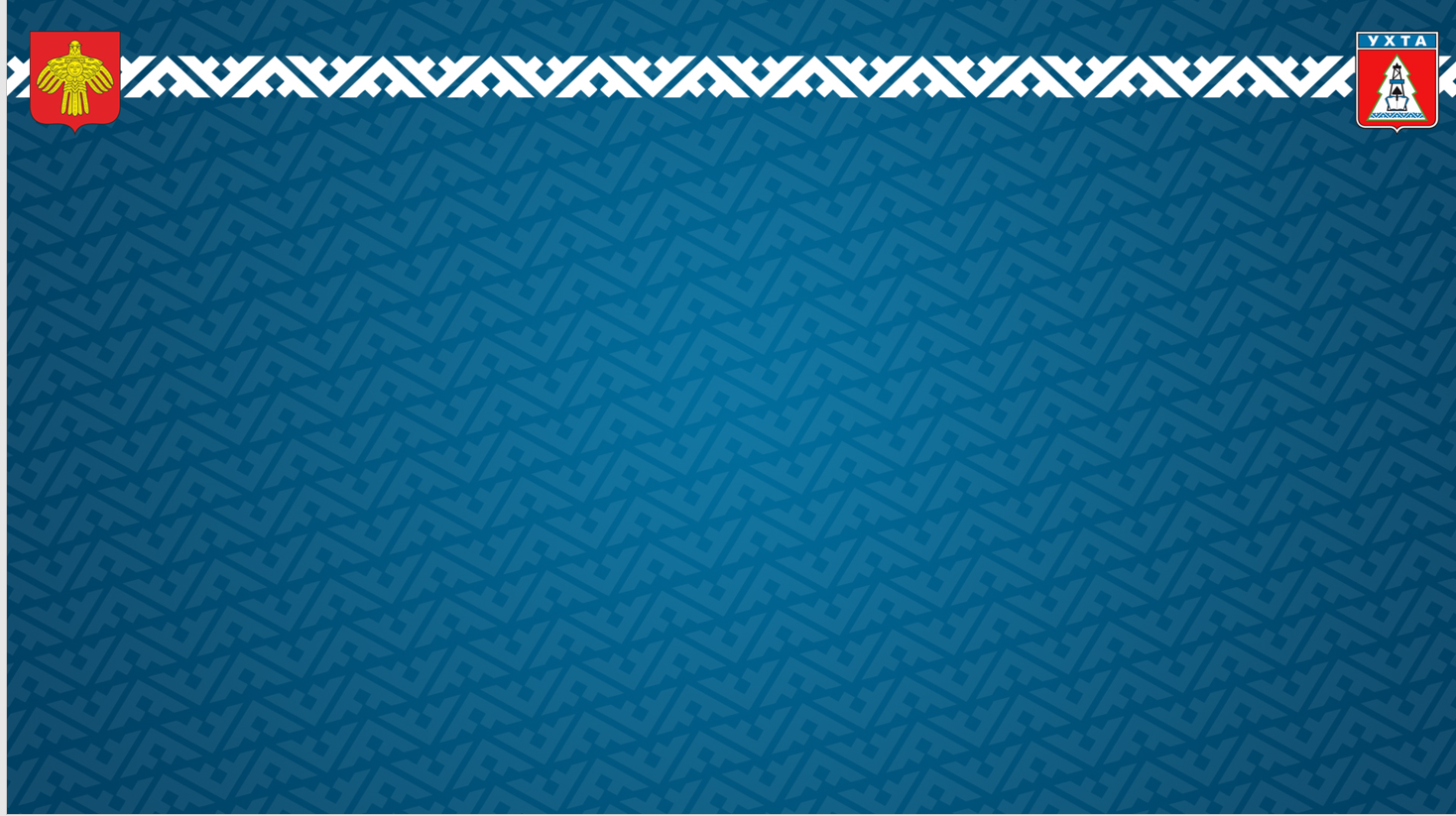 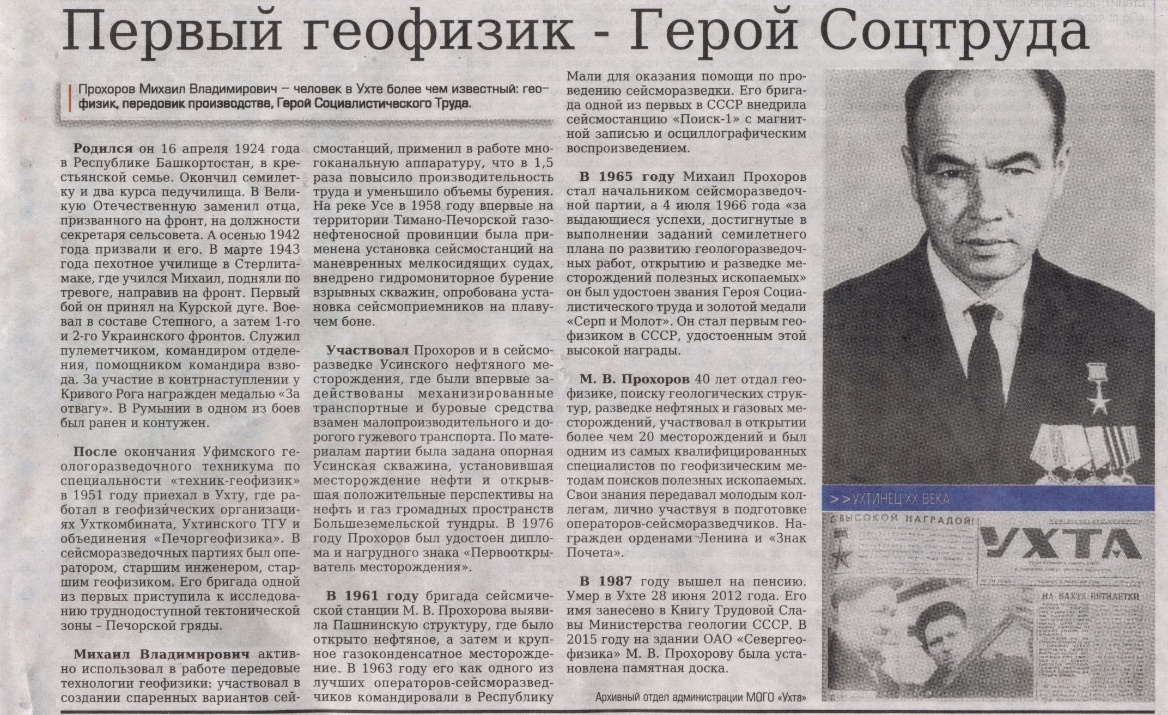 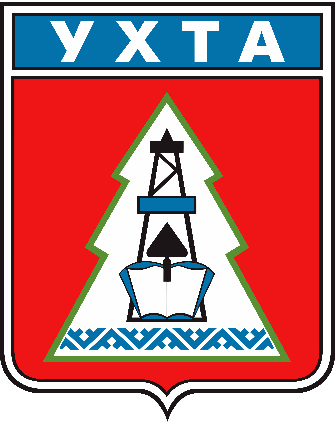 Преемственность поколений, история малой Родины

Памятные мероприятия
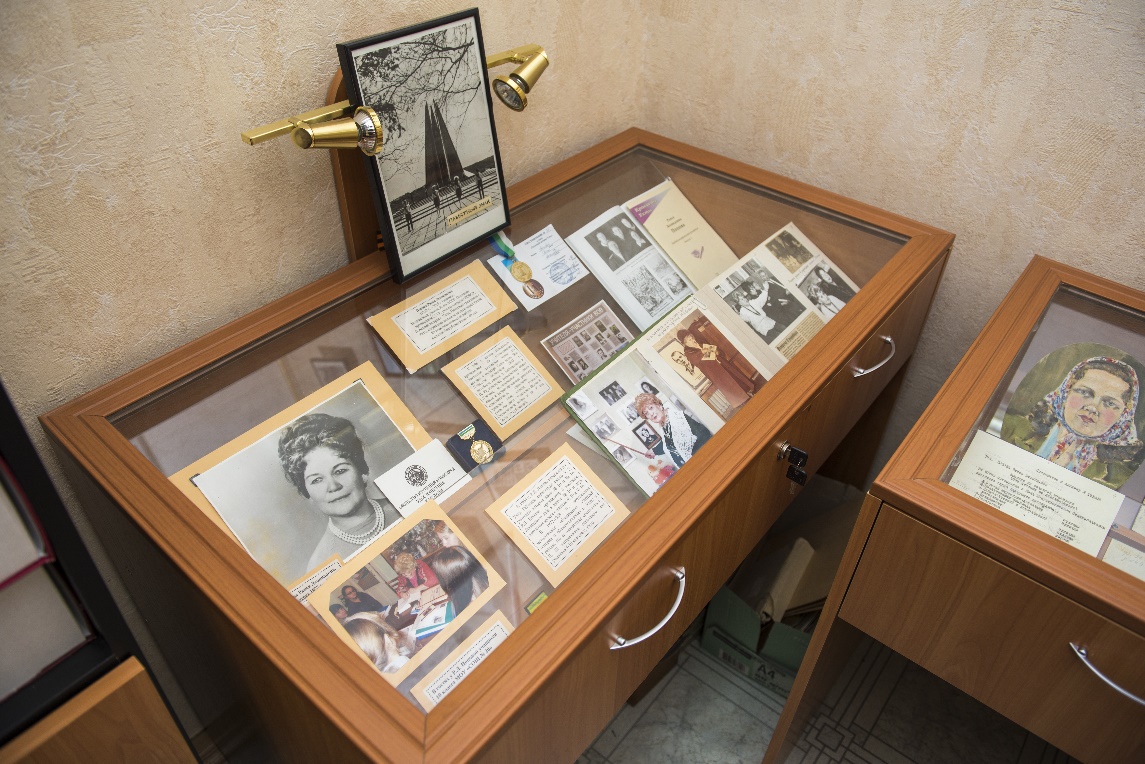 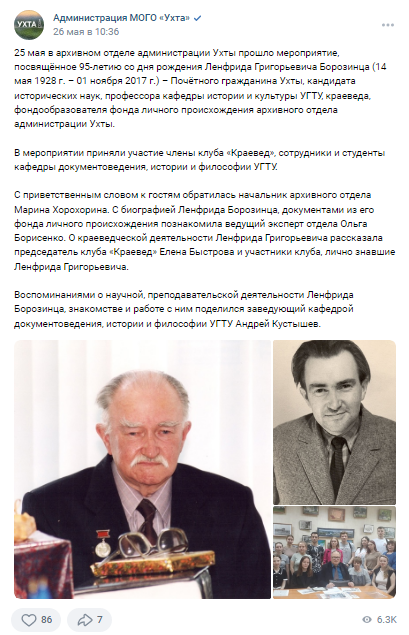 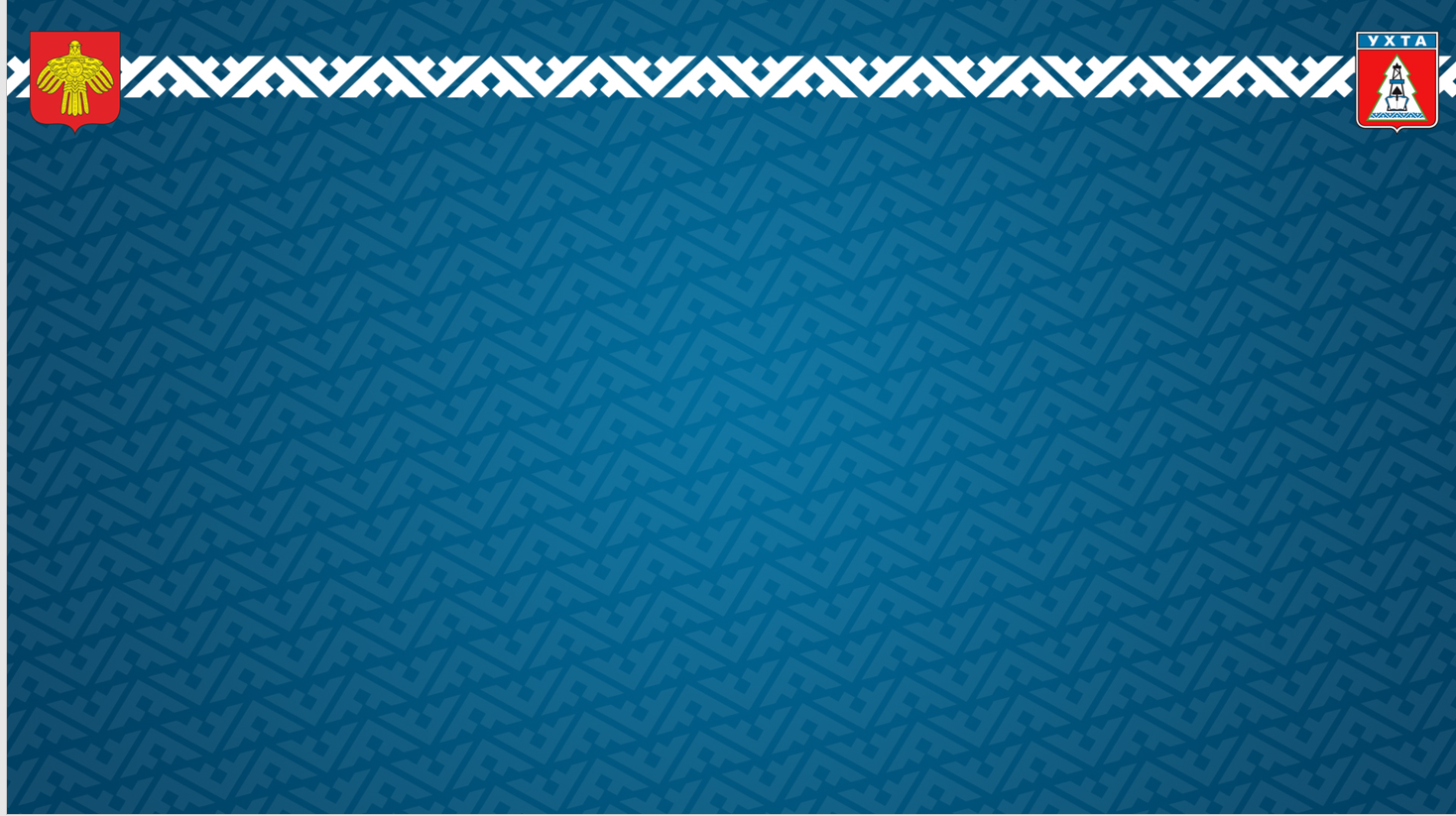 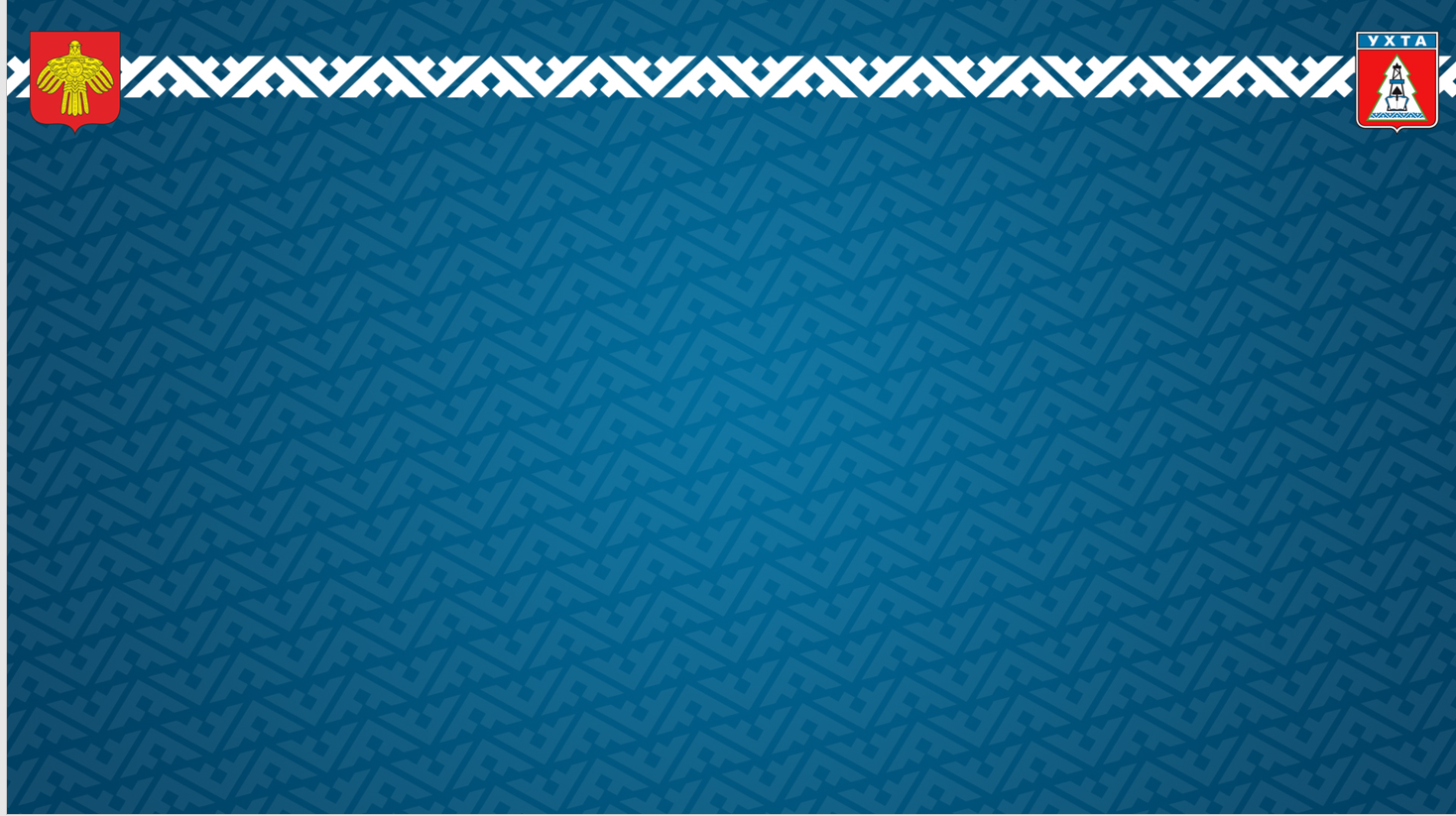 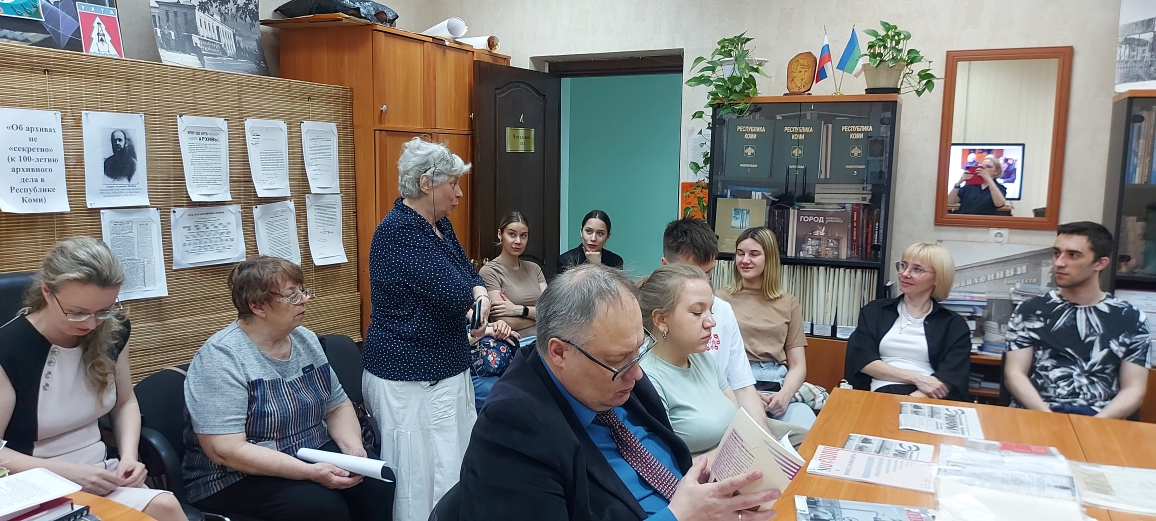 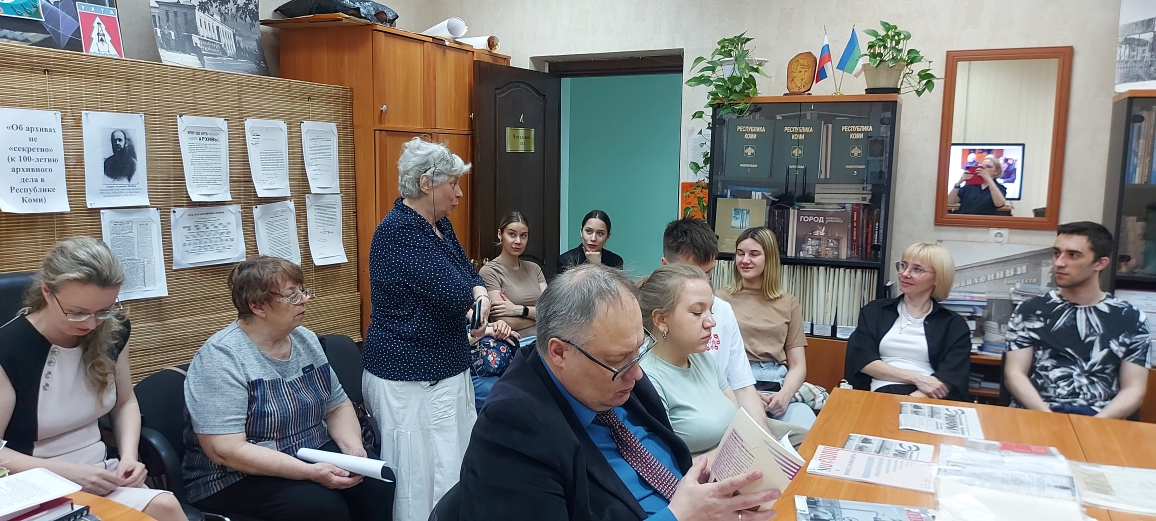 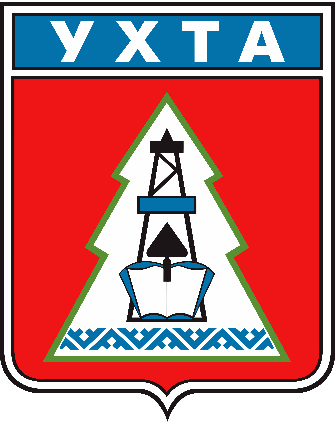 Преемственность поколений, история малой Родины

«История республики в документах А.Н. Козулина, краеведа, журналиста, заслуженного работника культуры Коми АССР»
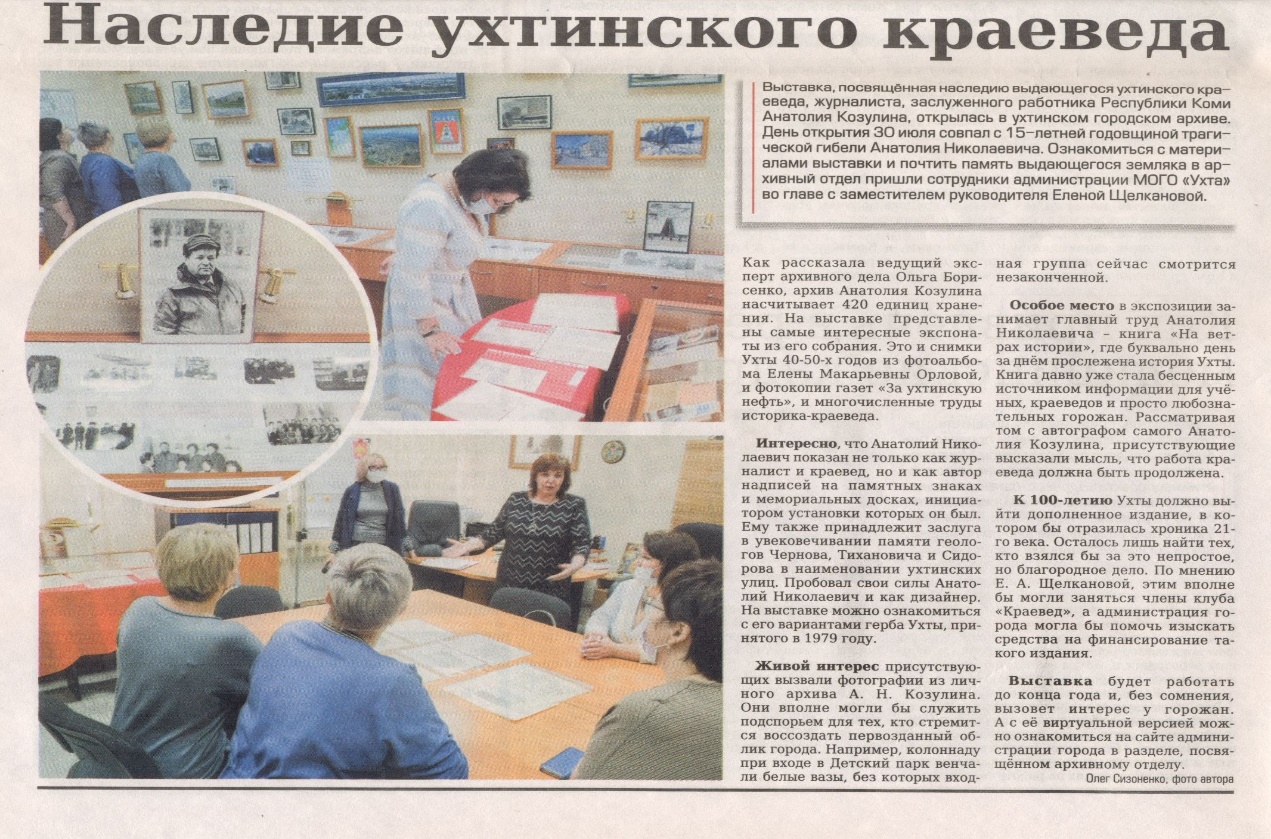 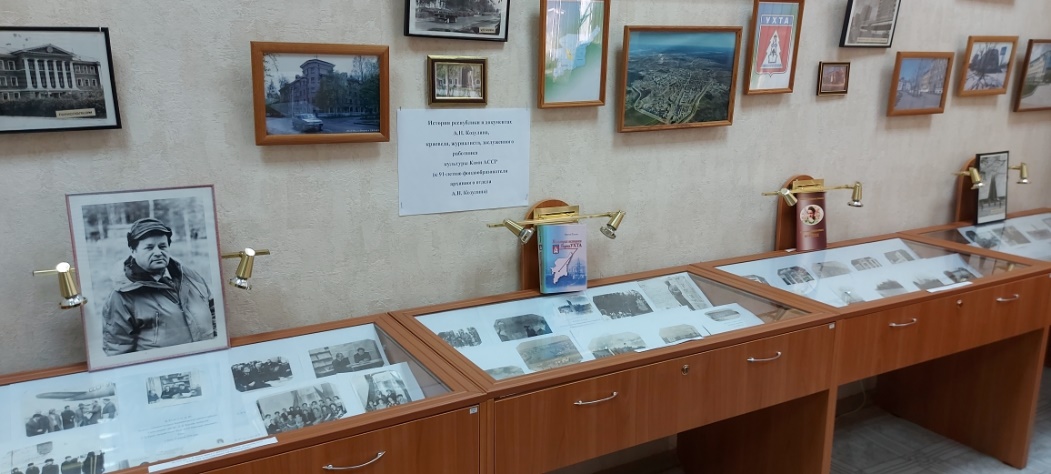 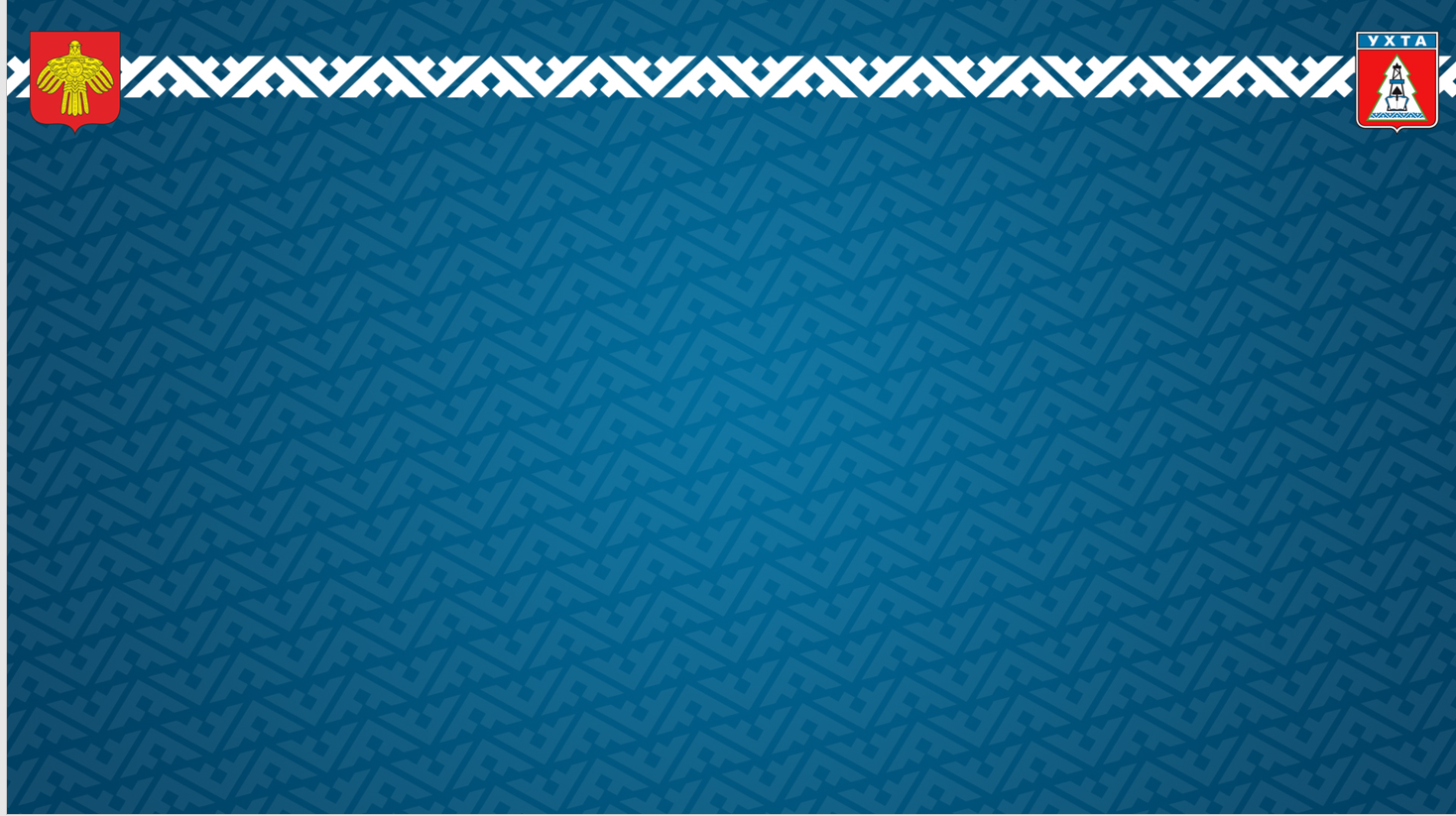 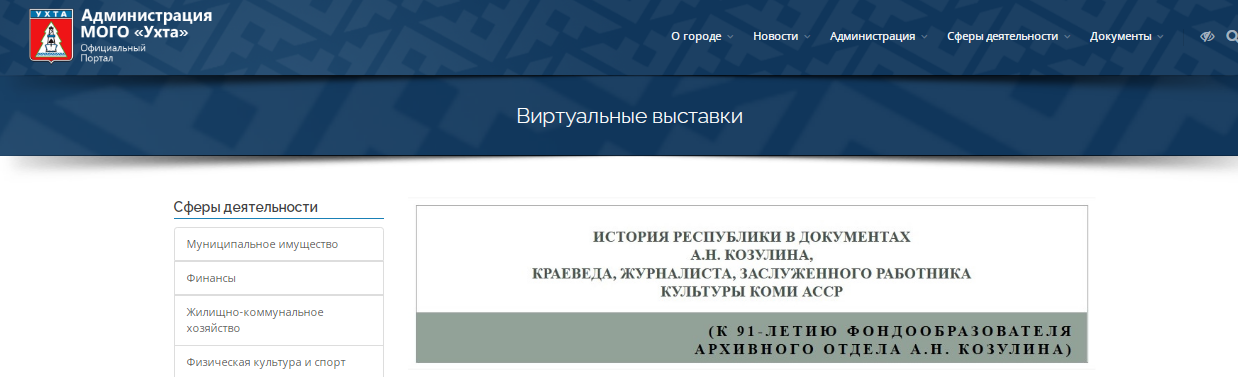 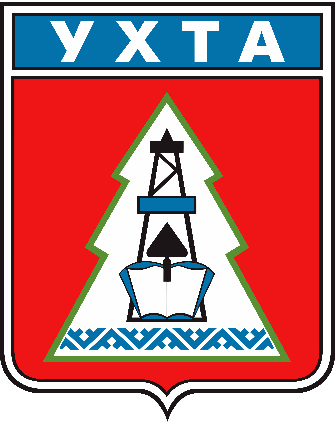 Преемственность поколений, история малой Родины

«Культурные памятники Ухты как историческое наследие города»
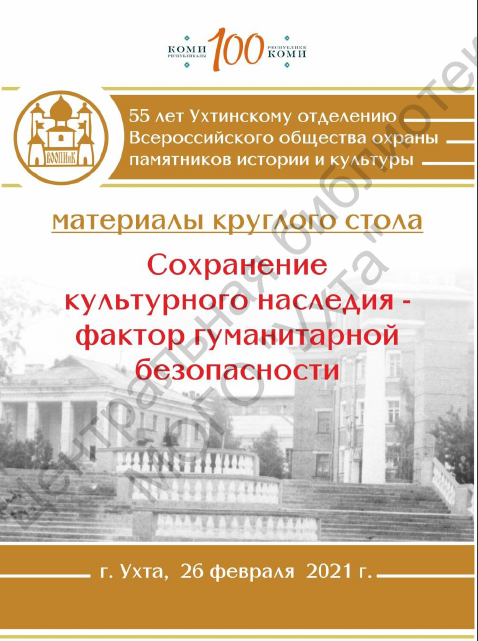 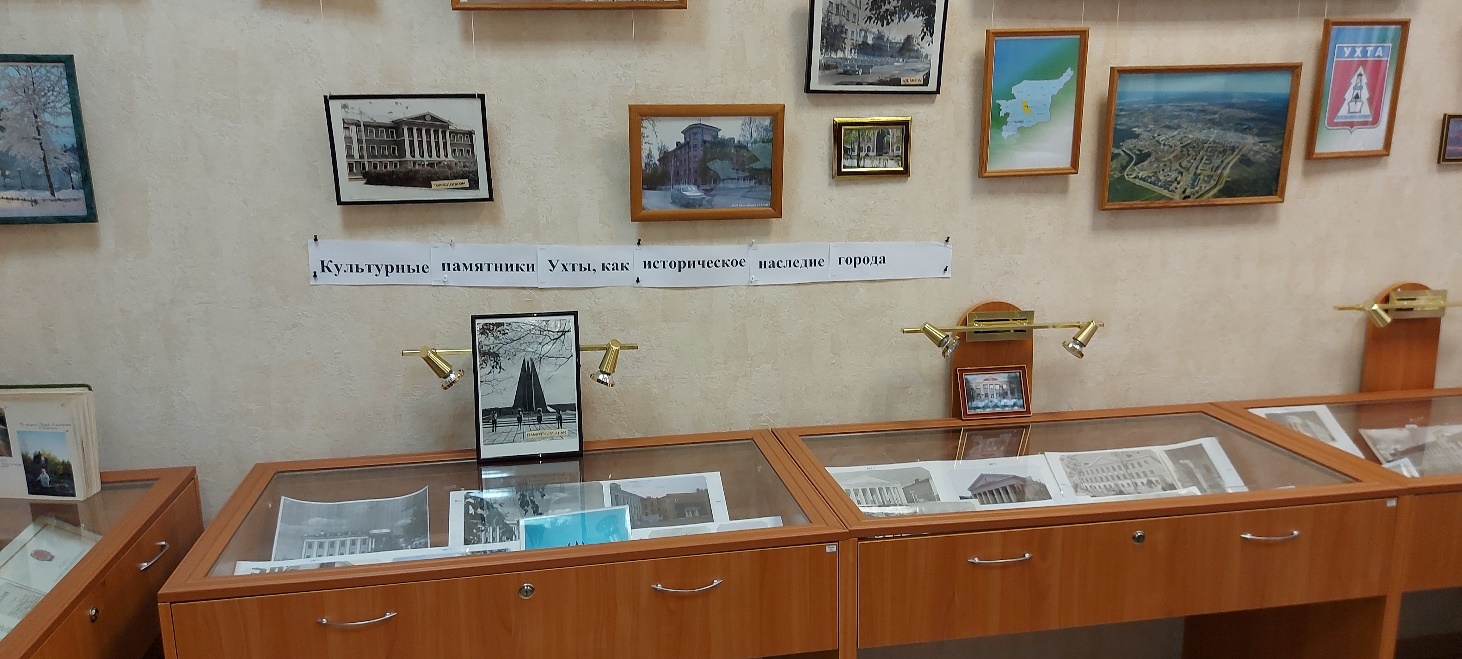 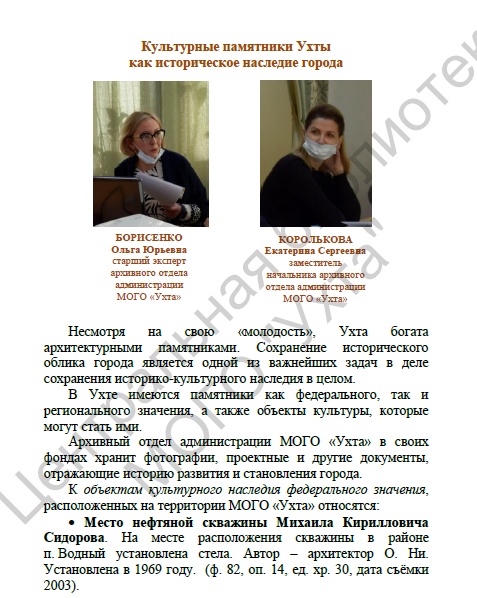 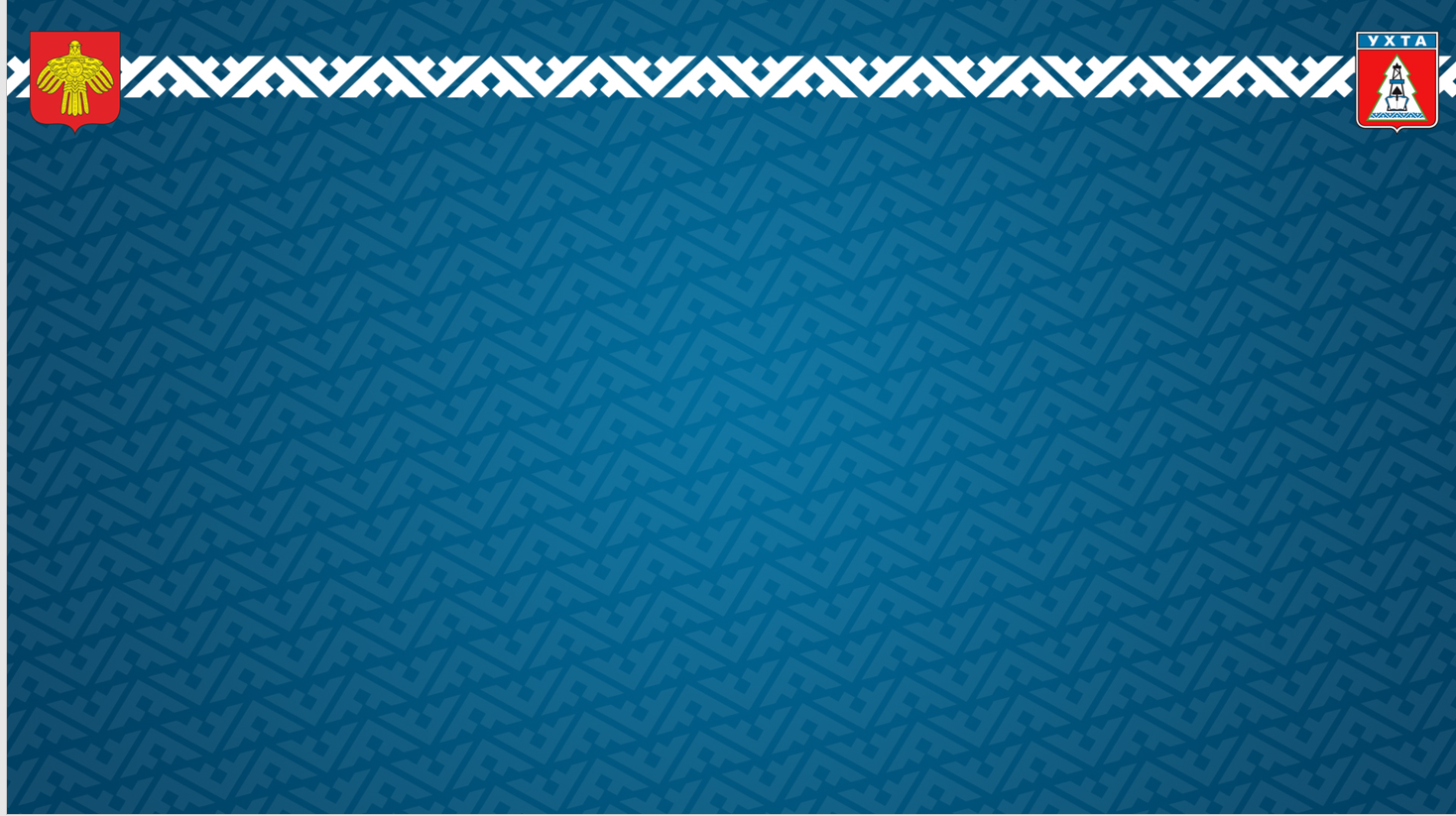 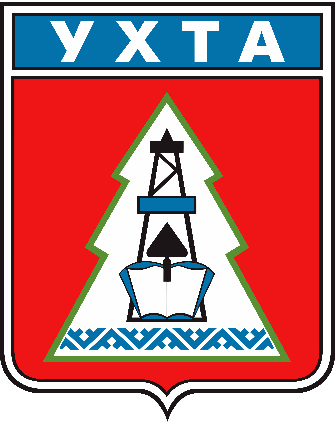 Архив – проводник между поколениями, носитель патриотических традиций

««Об архивах не «секретно» (к 100-летию архивного дела в Республике Коми)»
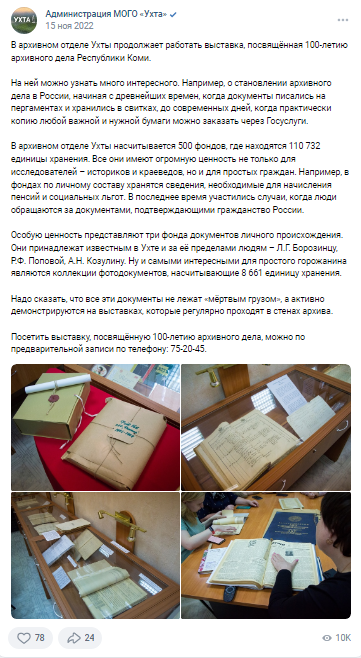 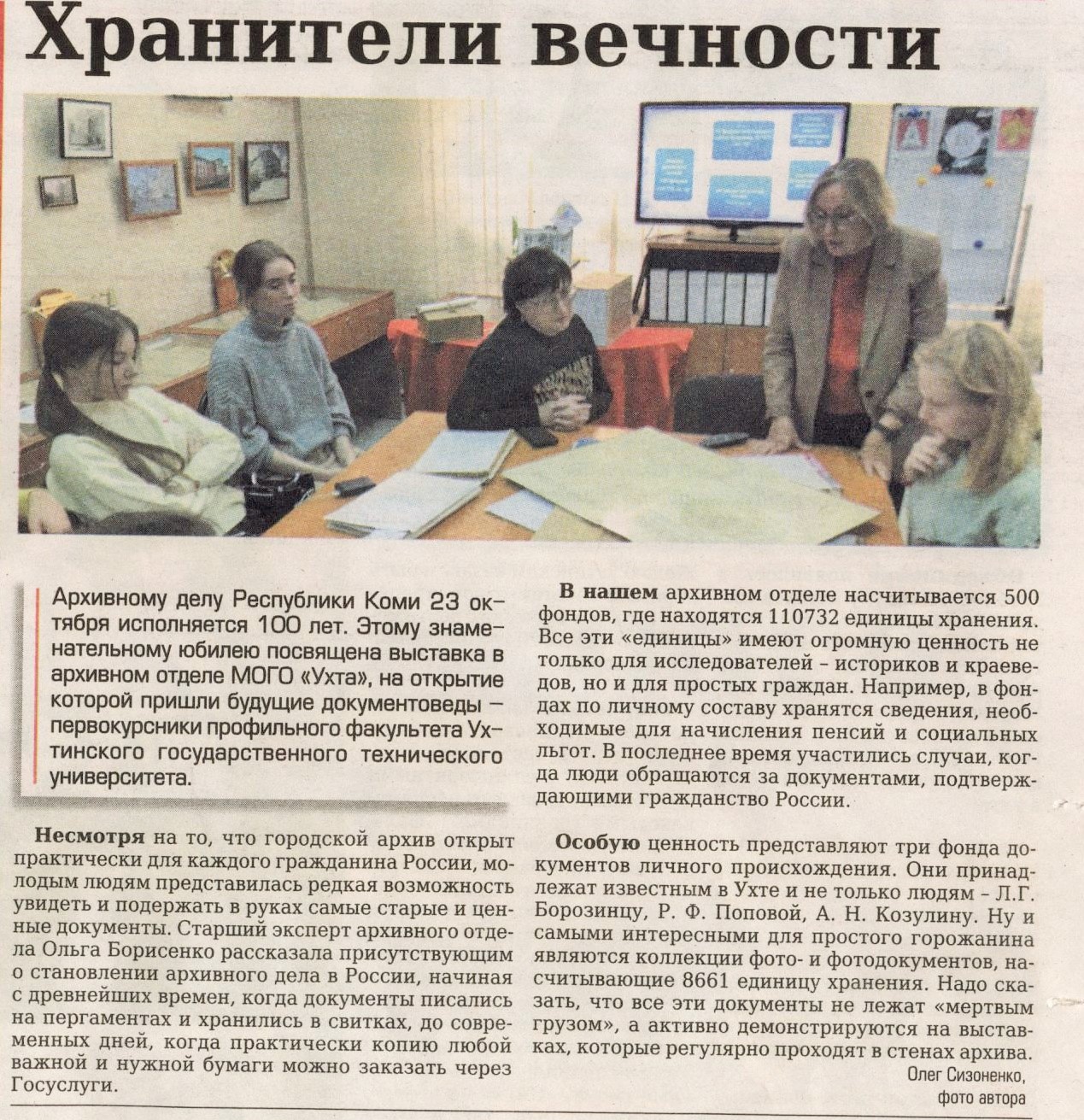 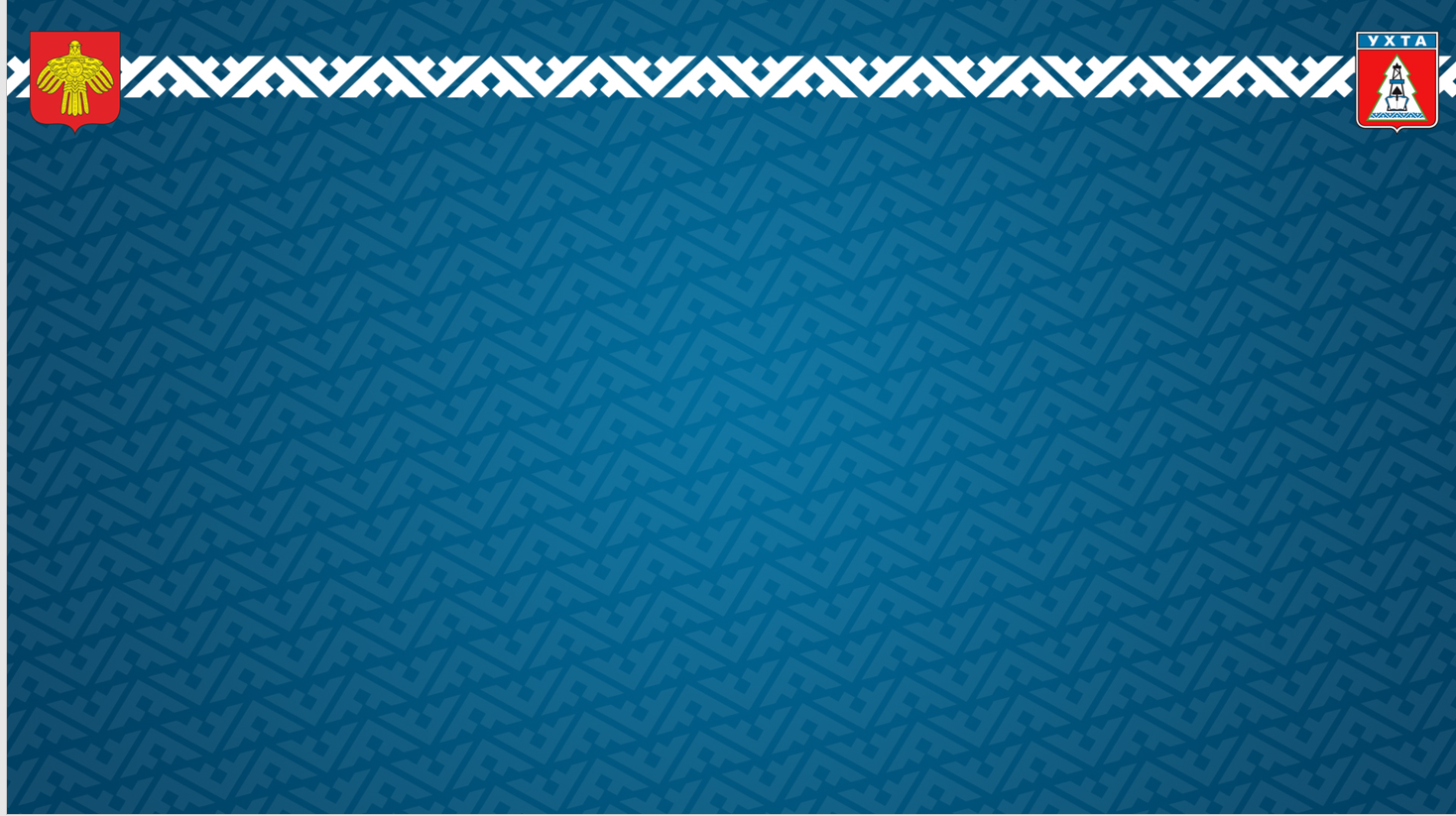 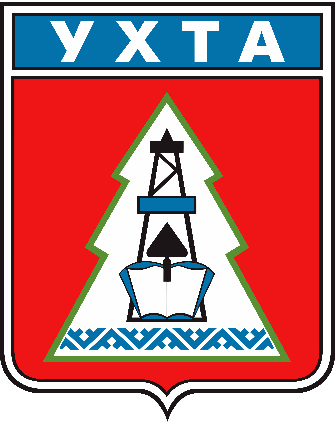 Архив – проводник между поколениями, носитель патриотических традиций

Экскурсии по архивному отделу, «Что скрывают архивы?» (для младших школьников)
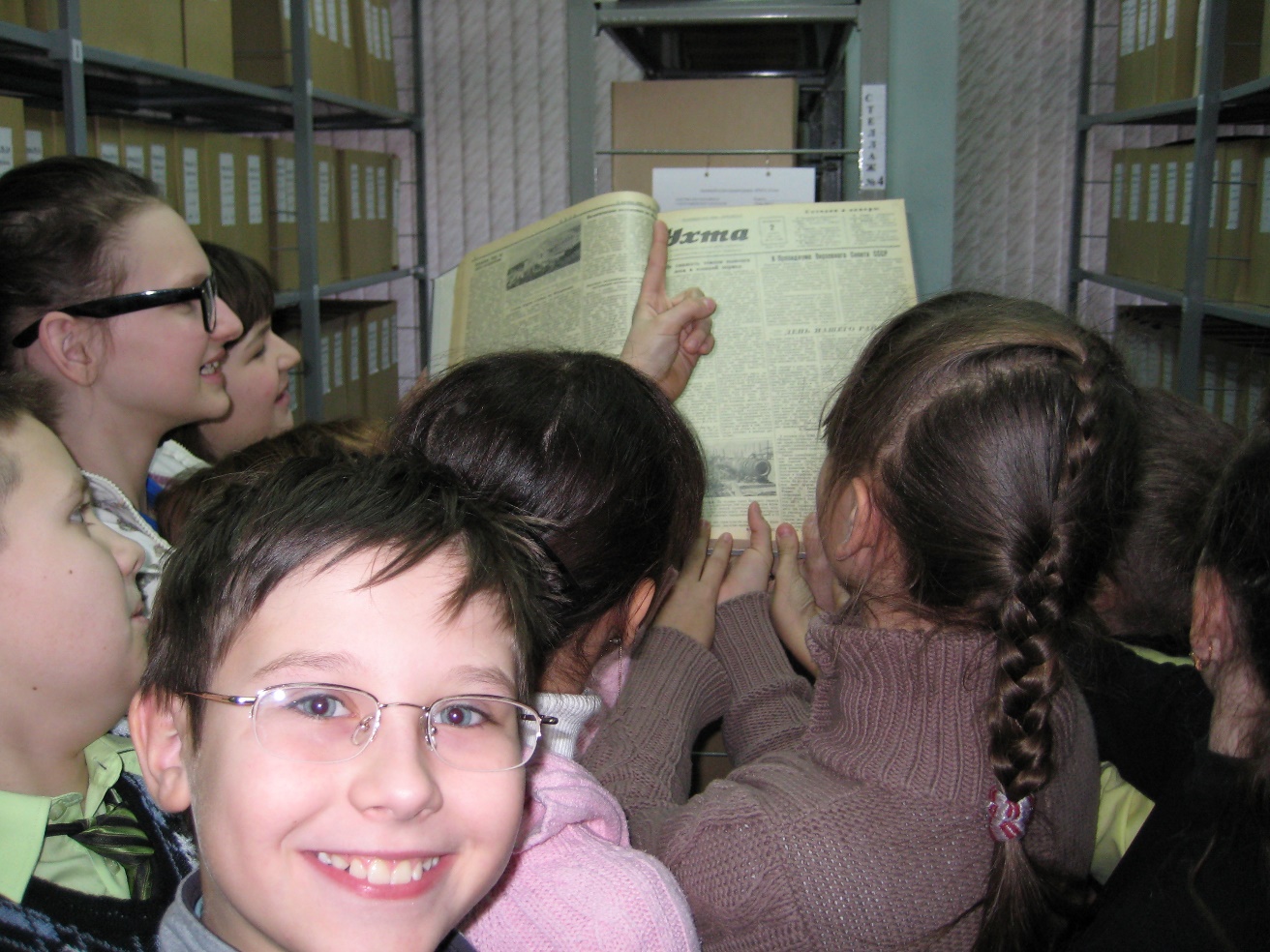 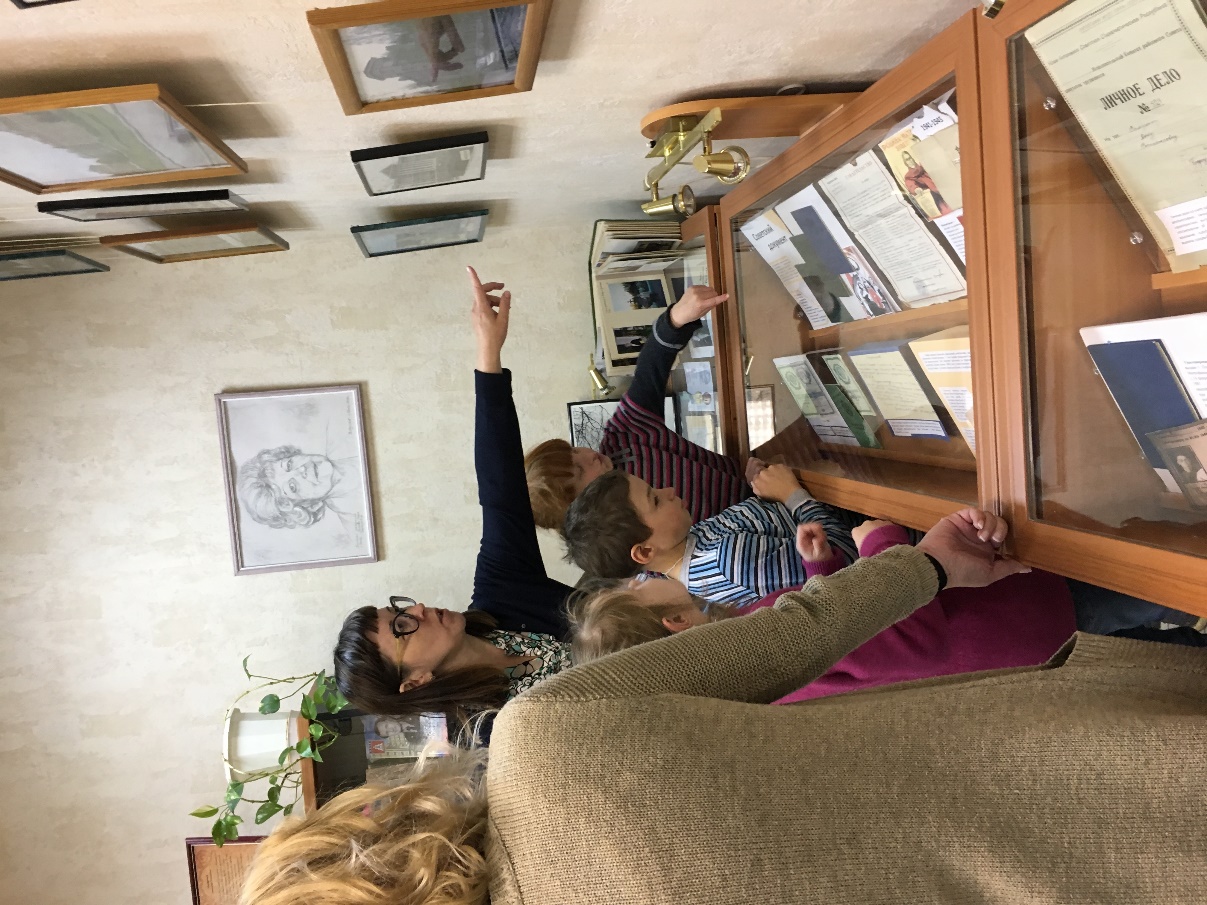 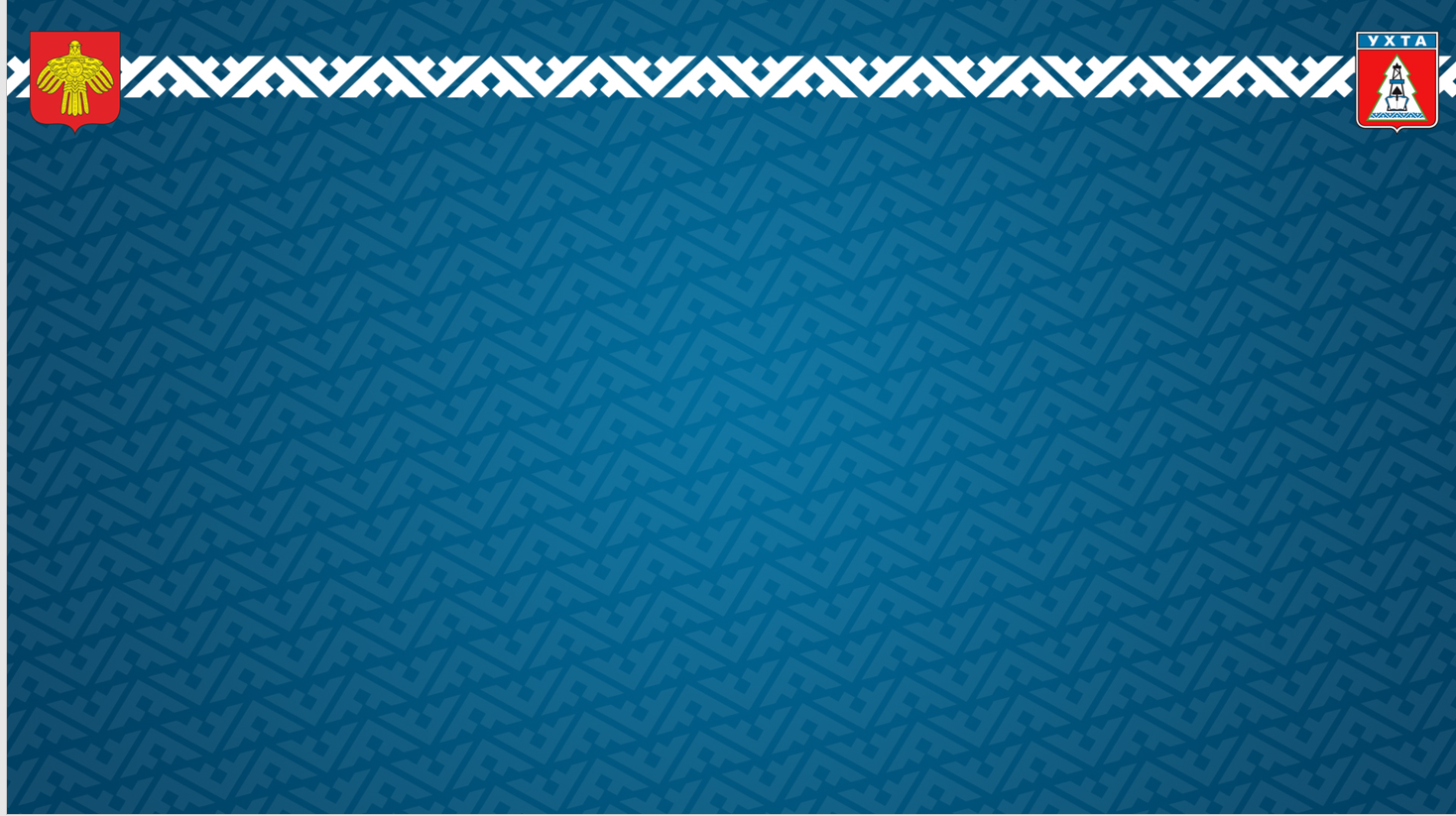 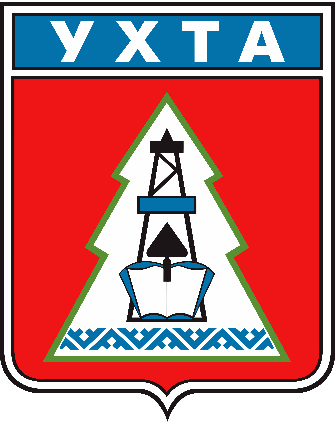 Мероприятия архивного отдела администрации МОГО «Ухта» позволяют:

чувствовать причастность к формированию единого культурного пространства страны
сохранять историческое наследие России
 прививать любовь к малой родине 
играют незыблемую роль в патриотическом воспитании граждан
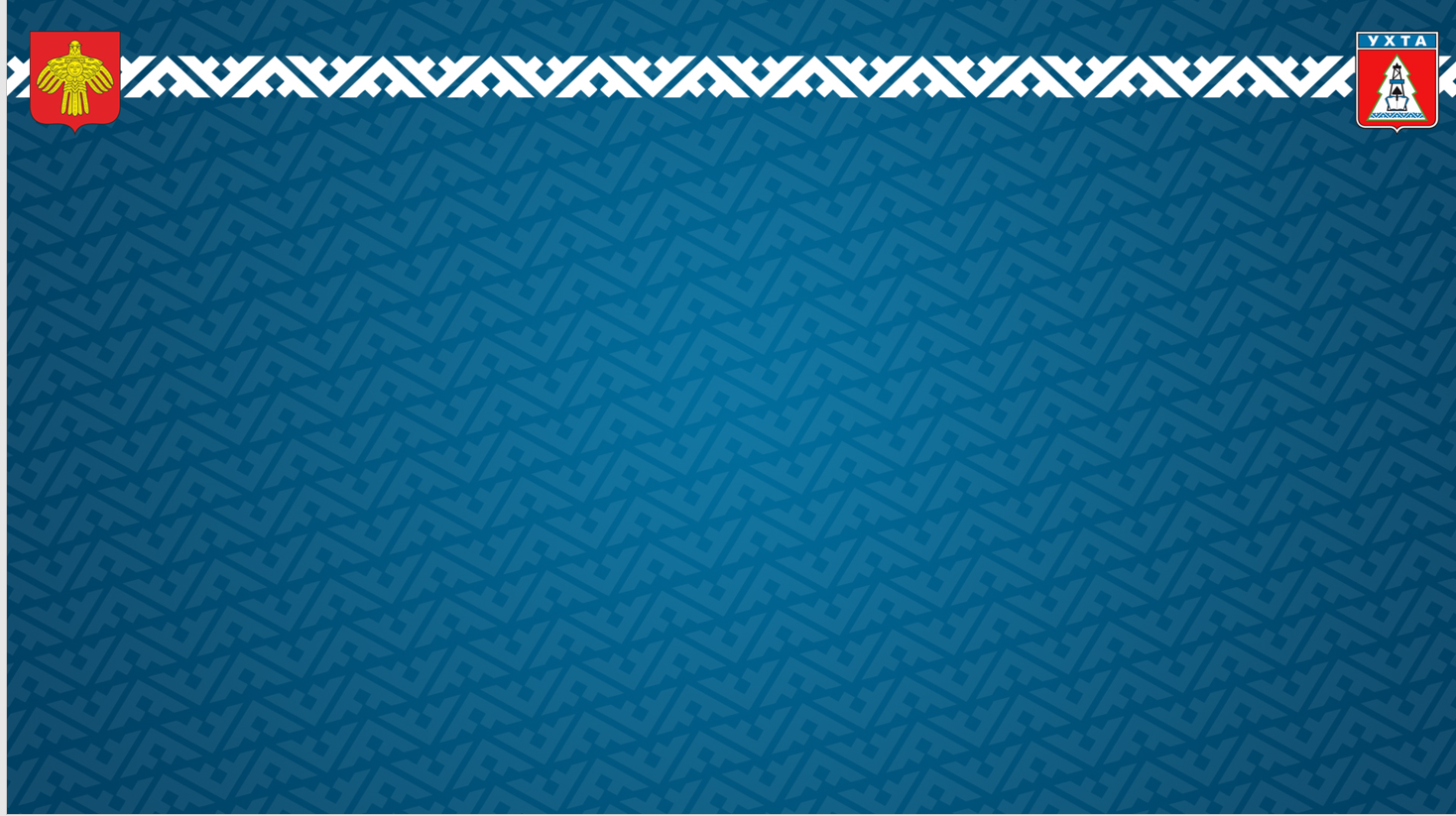 Благодарю за внимание!